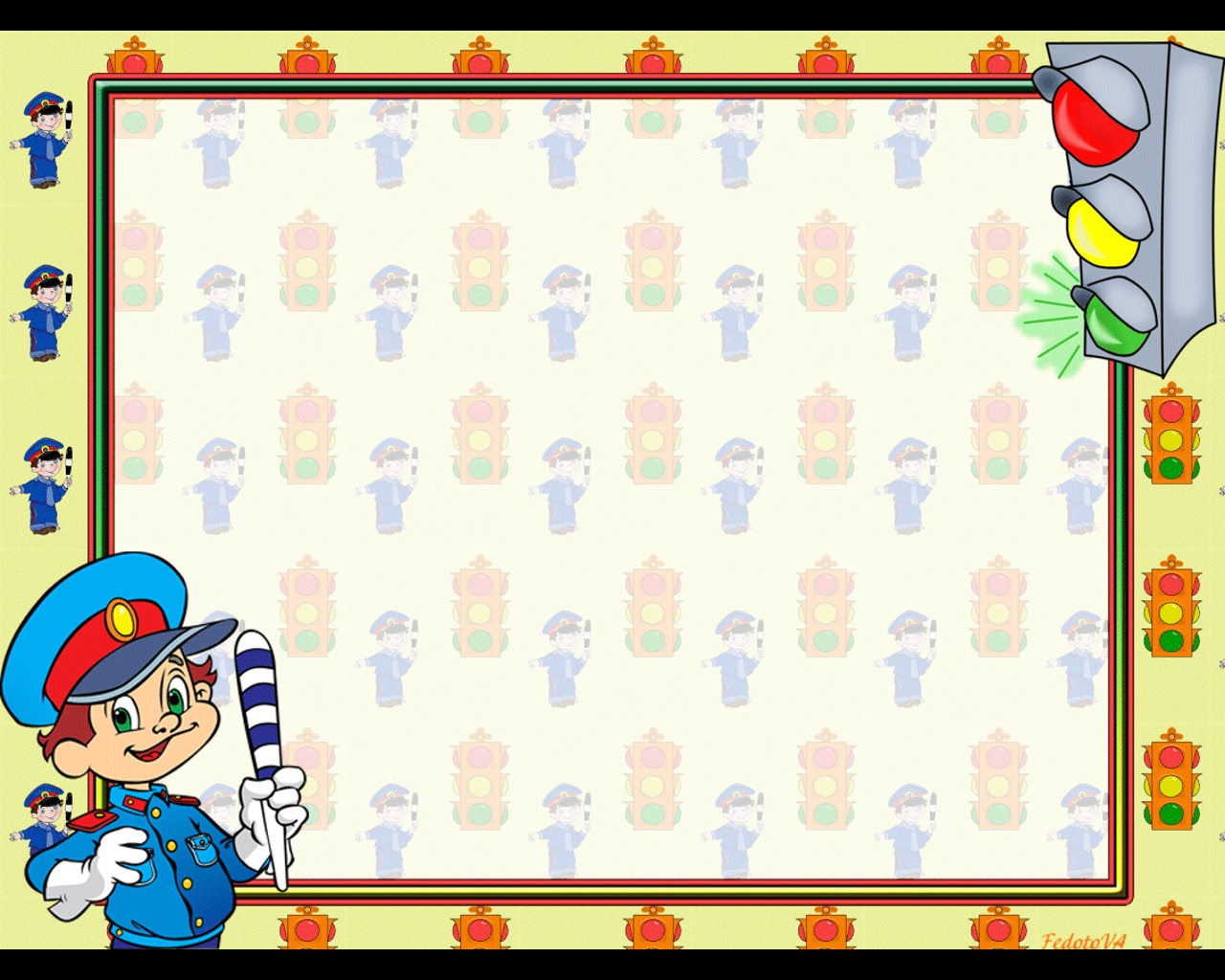 Муниципальное бюджетное общеобразовательное учреждение 
«Красноборская средняя школа» 
структурное подразделение «Детский сад «Звездочка»,
Архангельская область, с. Красноборск




Презентация для занятий по правилам дорожного движения 
в детском саду
Тема: «Дорожные знаки» 




Автор - составитель: Селиванова Ирина Владимировна, 
 социальный педагог МБОУ «Красноборская СШ»
 СП «Детский сад «Звездочка» 
высшей квалификационной категории







2020/2021 уч. год
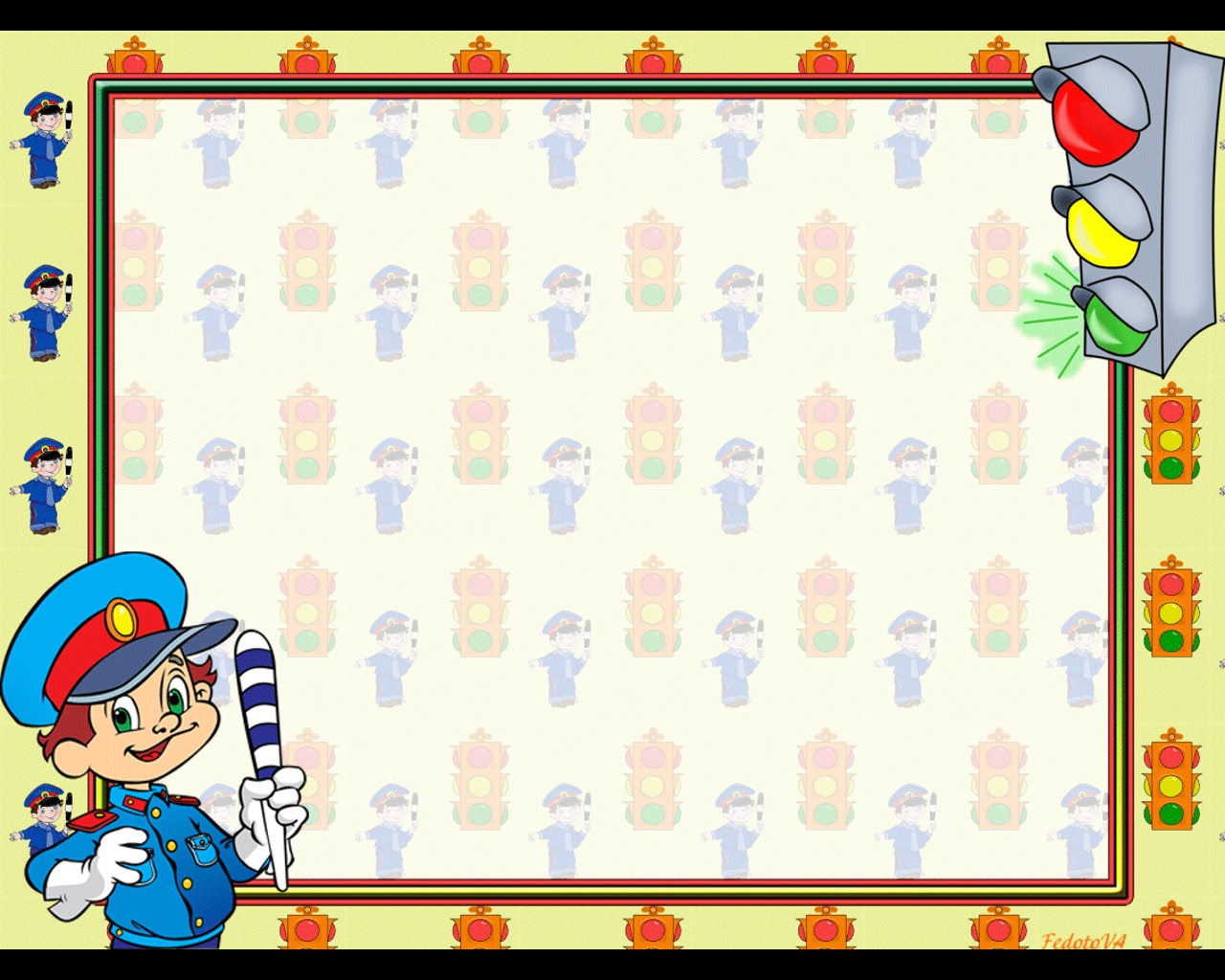 «Дорожные знаки»
Много есть различных знаков –
Эти знаки нужно знать,
Чтобы правил на дороге
Никогда не нарушать.
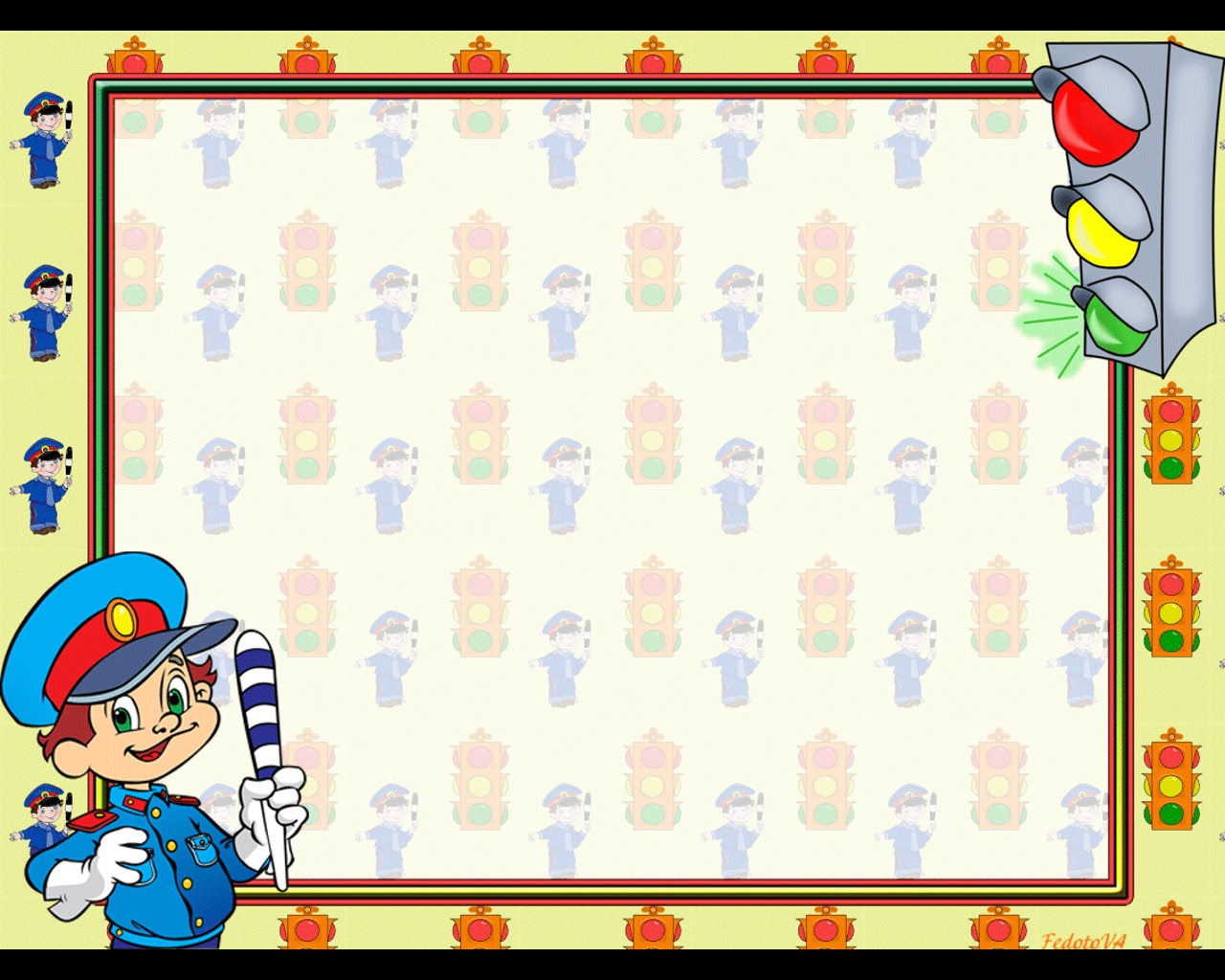 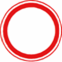 Запрещающие знаки
Красный круг обозначает 
Обязательно запрет.
Он гласит: «Нельзя так ехать»
Или «тут дороги нет»!
Знак «Движение запрещено»:
Этот знак ну очень строгий,Коль стоит он на дороге.Говорит он нам: «Друзья,Ездить здесь совсем нельзя!»
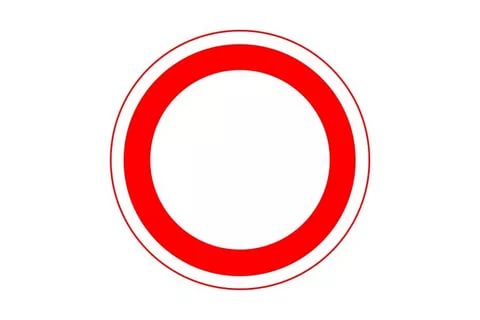 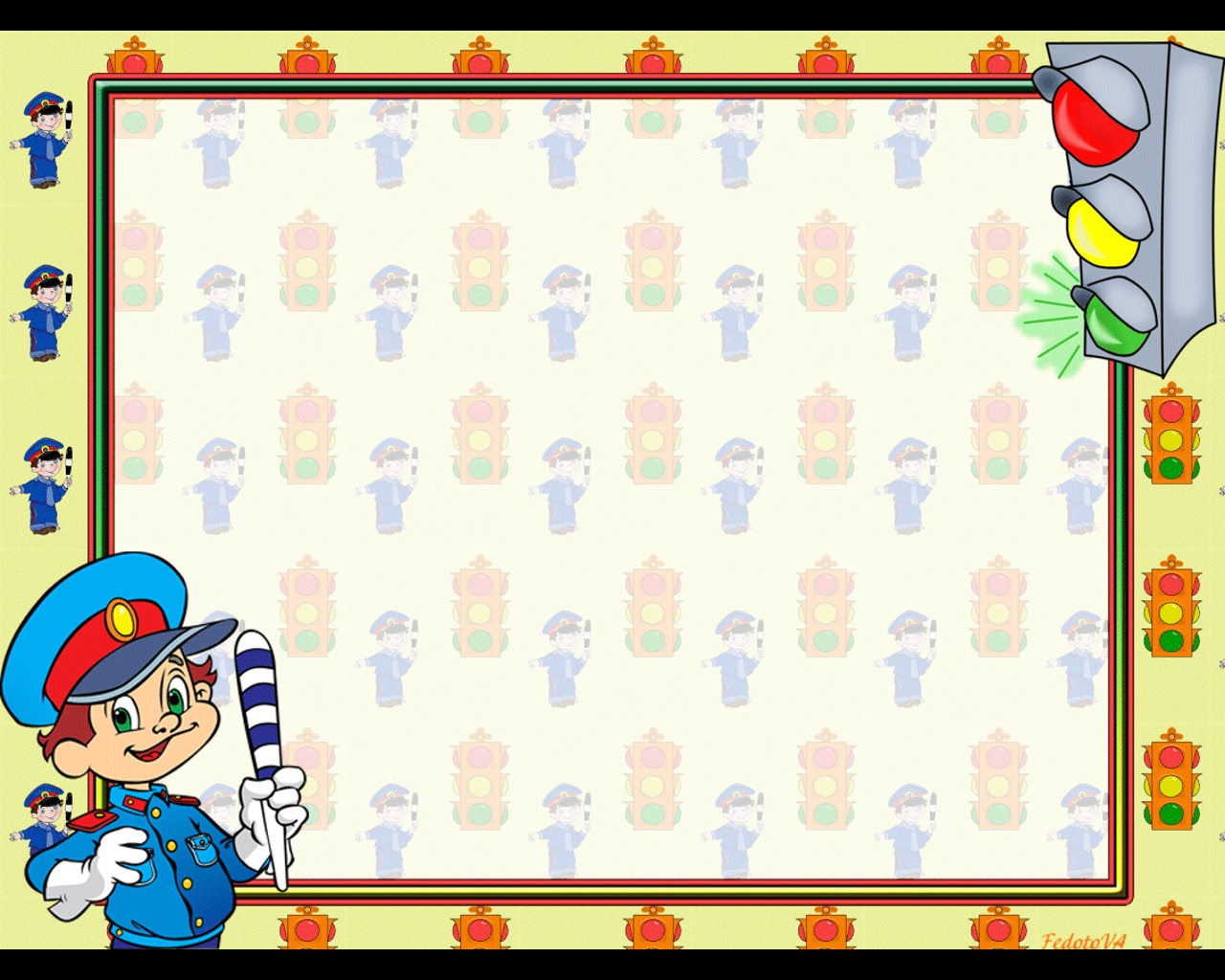 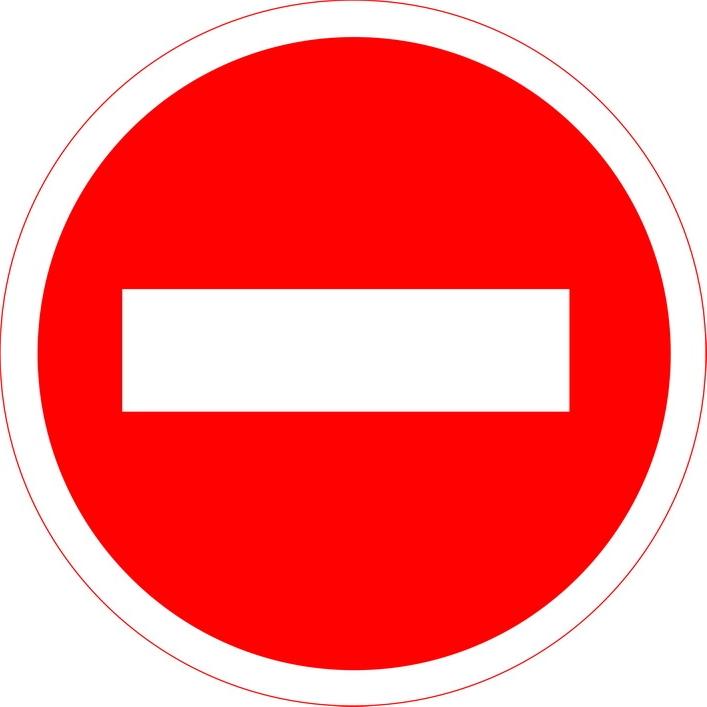 Знак «Въезд запрещен»:
Знак водителей стращает,Въезд машинам запрещает!Не пытайтесь сгорячаЕхать мимо кирпича!
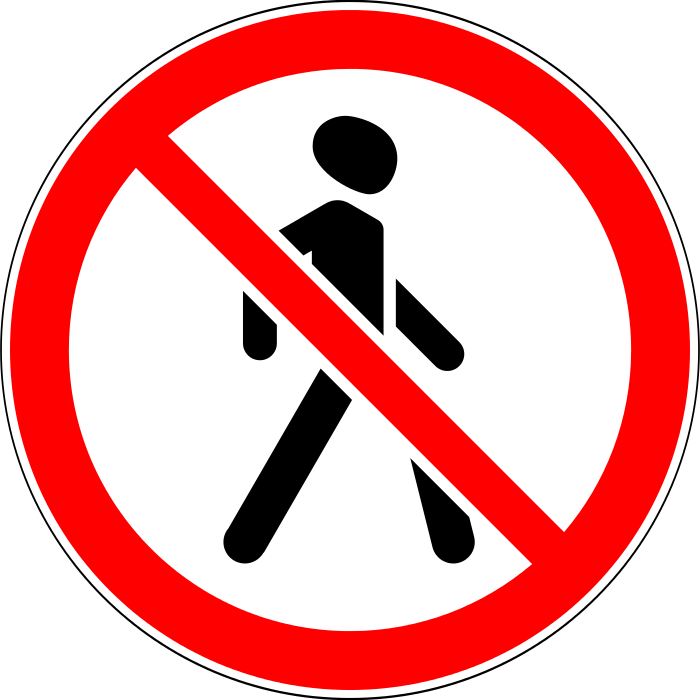 Знак «Движение пешеходов 
запрещено»:
В дождь и в ясную погодуЗдесь не ходят пешеходы.Говорит им знак одно:«Вам ходить запрещено!»
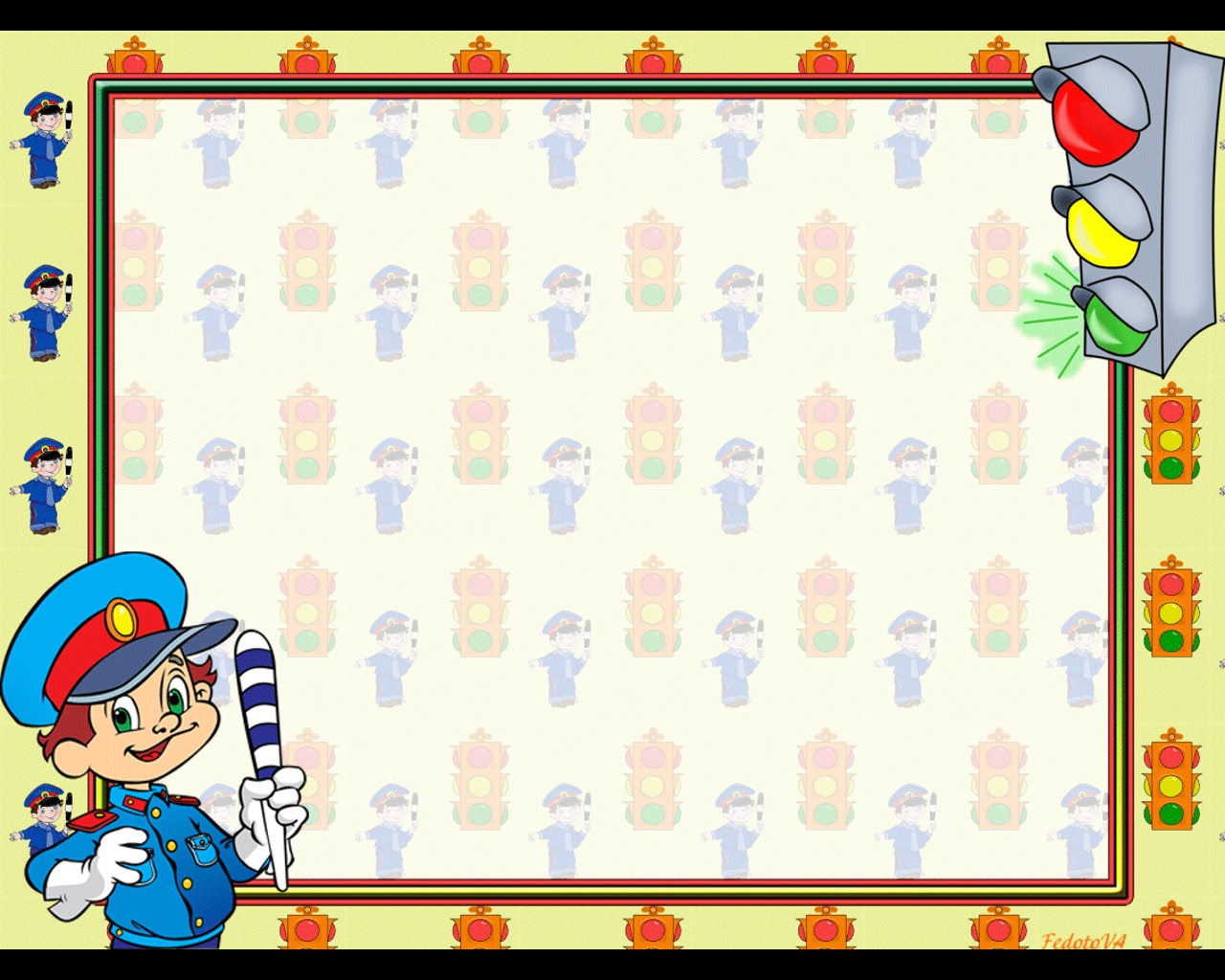 Знак «Движение на велосипедах запрещено»:
Строго знак на всех глядит,Он нам строго запретитЕхать на велосипедахИ их родичах – мопедах.
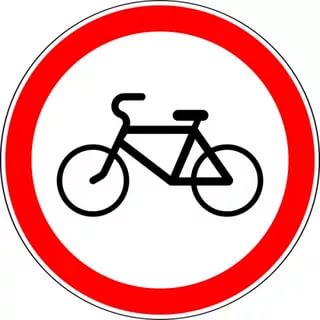 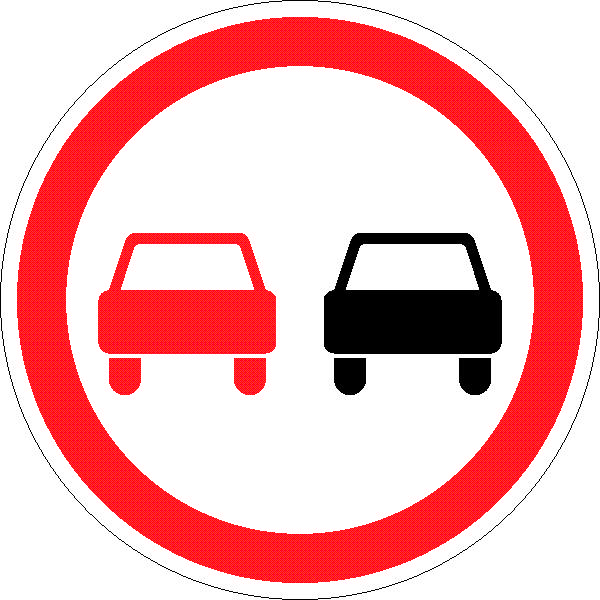 Знак «Обгон запрещен»:
Знак любителей обгона
Объявляет вне закона.
В этом месте, сразу ясно,
Обгонять других опасно!
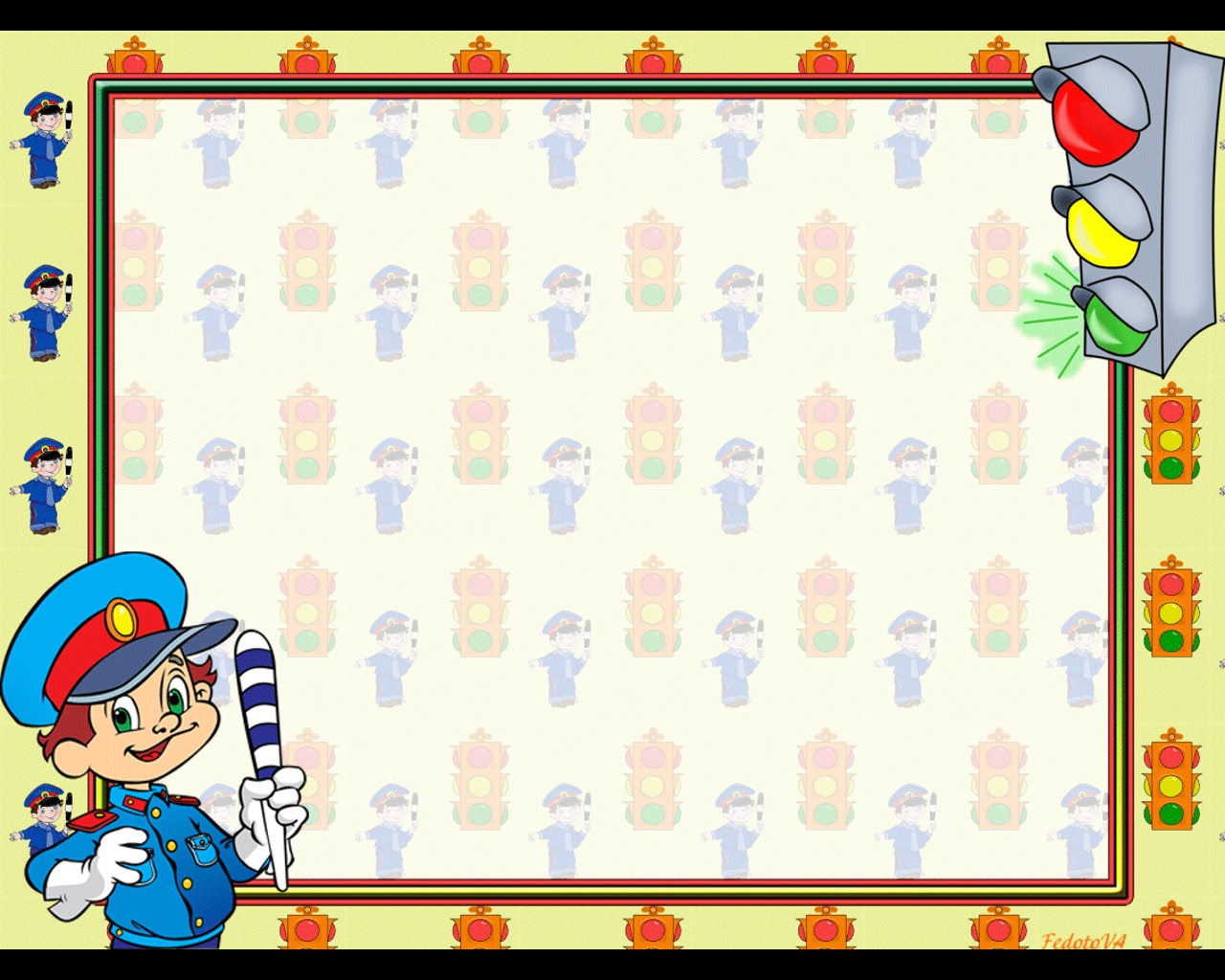 Предупреждающие знаки
Эти знаки предупреждают об опасности и размещаются в красных треугольниках.
Знак «Опасный поворот»:
Этот знак тревогу бьет –
Вот опасный поворот!
Ехать здесь, конечно, можно,
Только очень осторожно –
Никого не обгонять,
Пассажиров не менять.
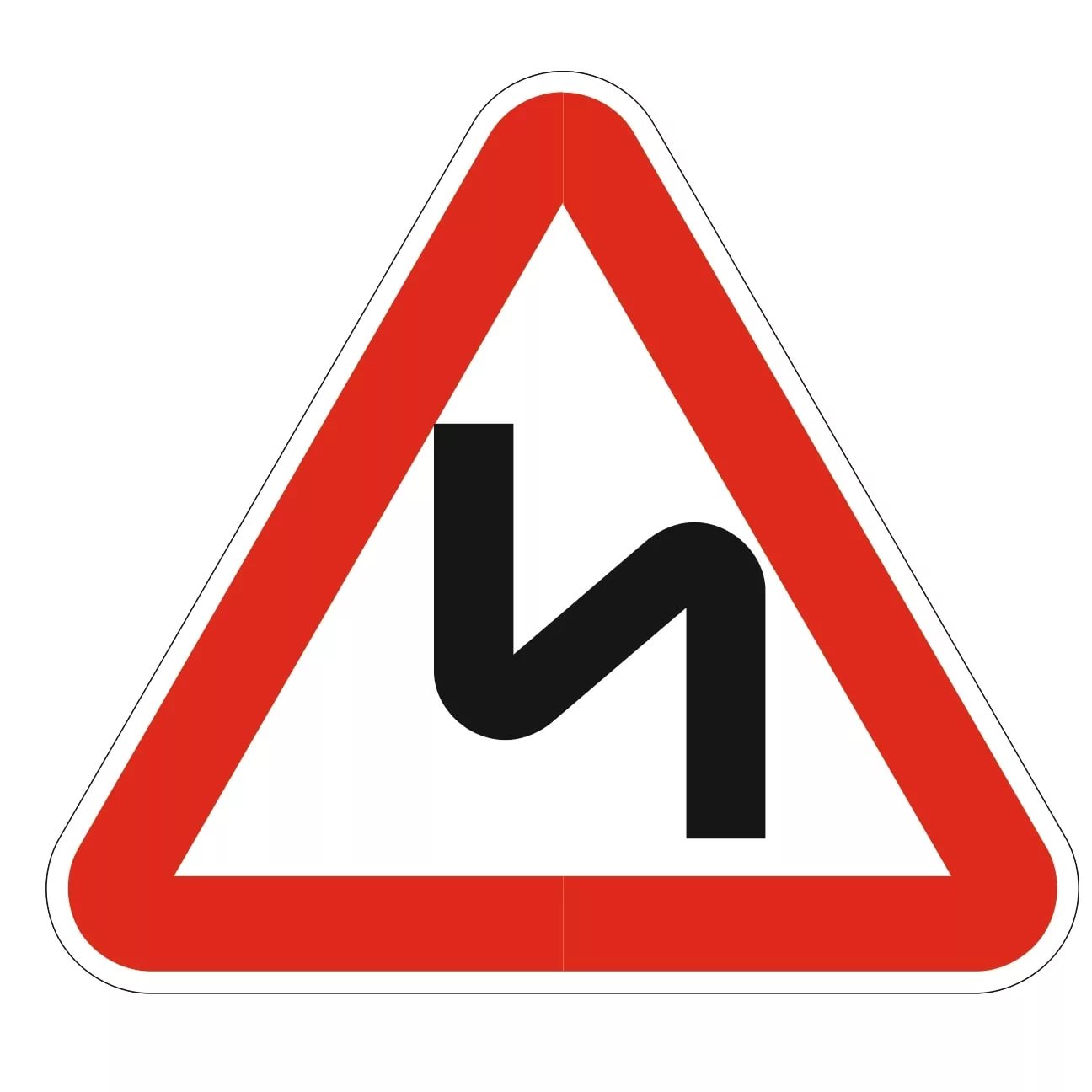 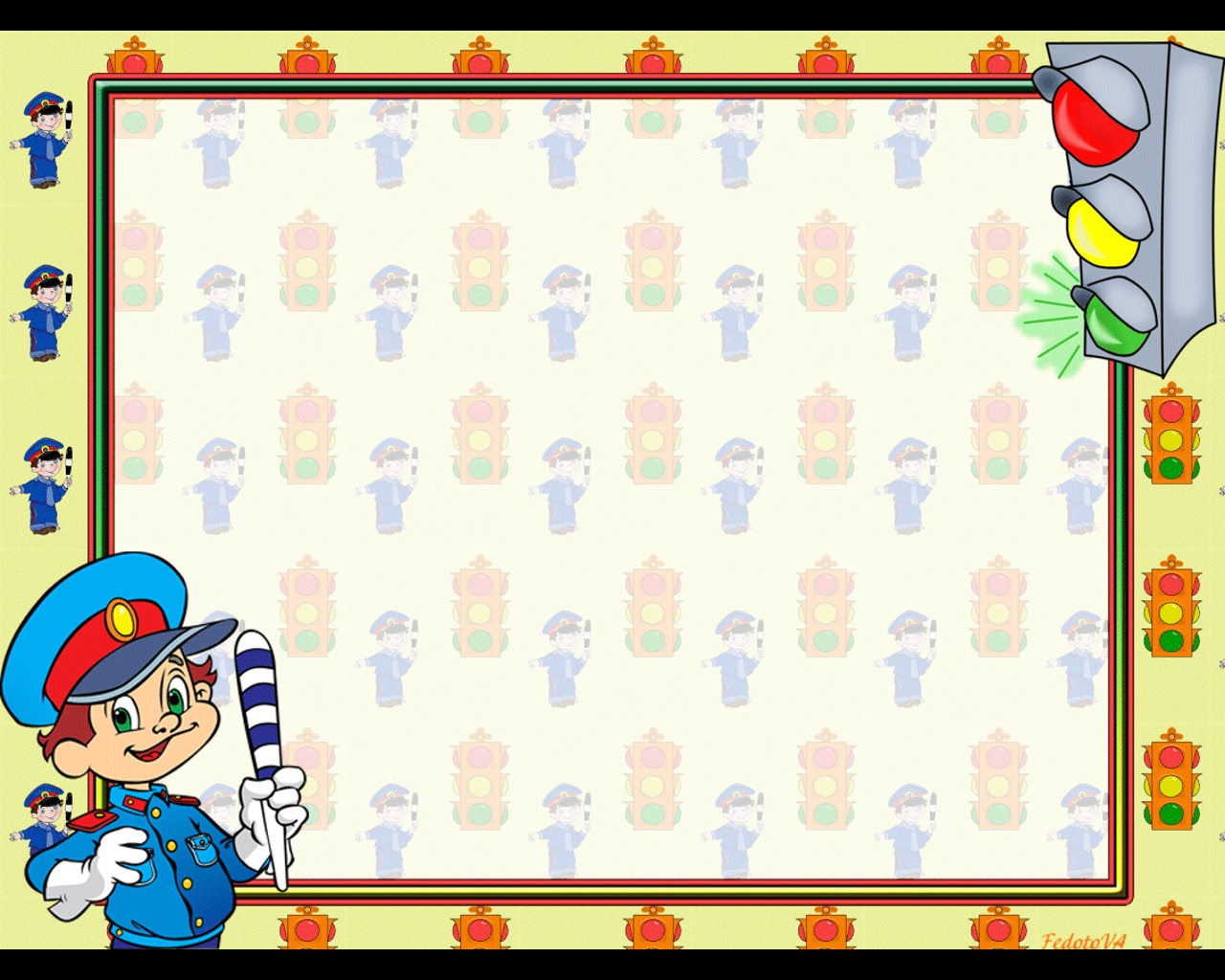 Знак «Скользкая дорога»:
Говорит знак этот строго:«Очень скользкая дорога.Ты с дорогой не шути,Руль напрасно не крути!»
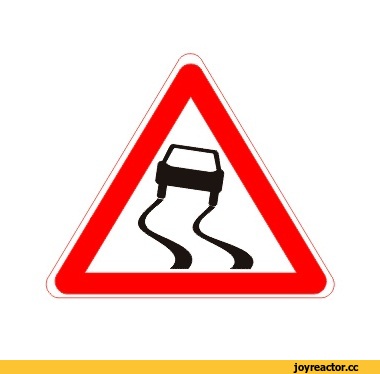 Знак «Дорожные работы»:
Знак «Дорожные работы».
Чинит здесь дорогу кто-то.
Скорость сбавить нужно будет,
Там ведь на дороге люди.
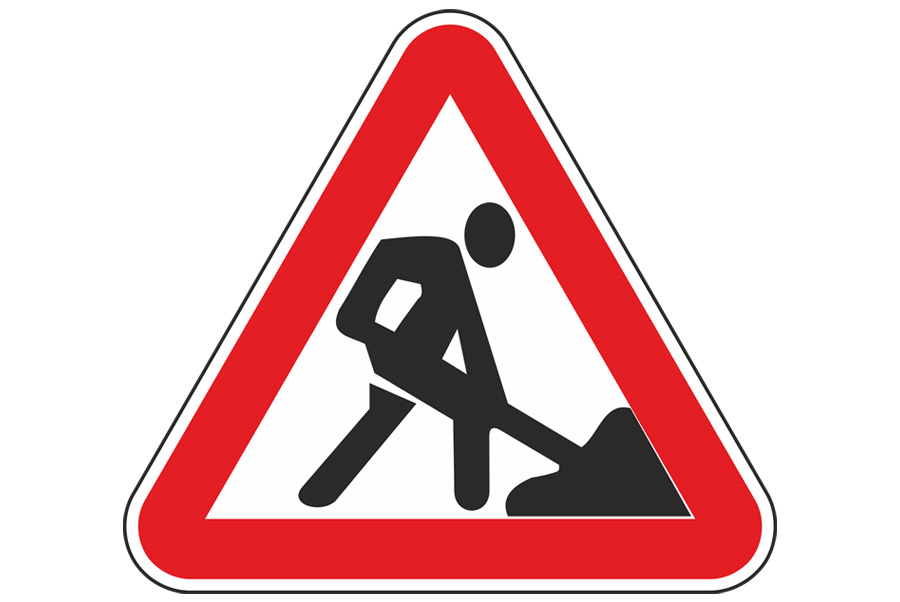 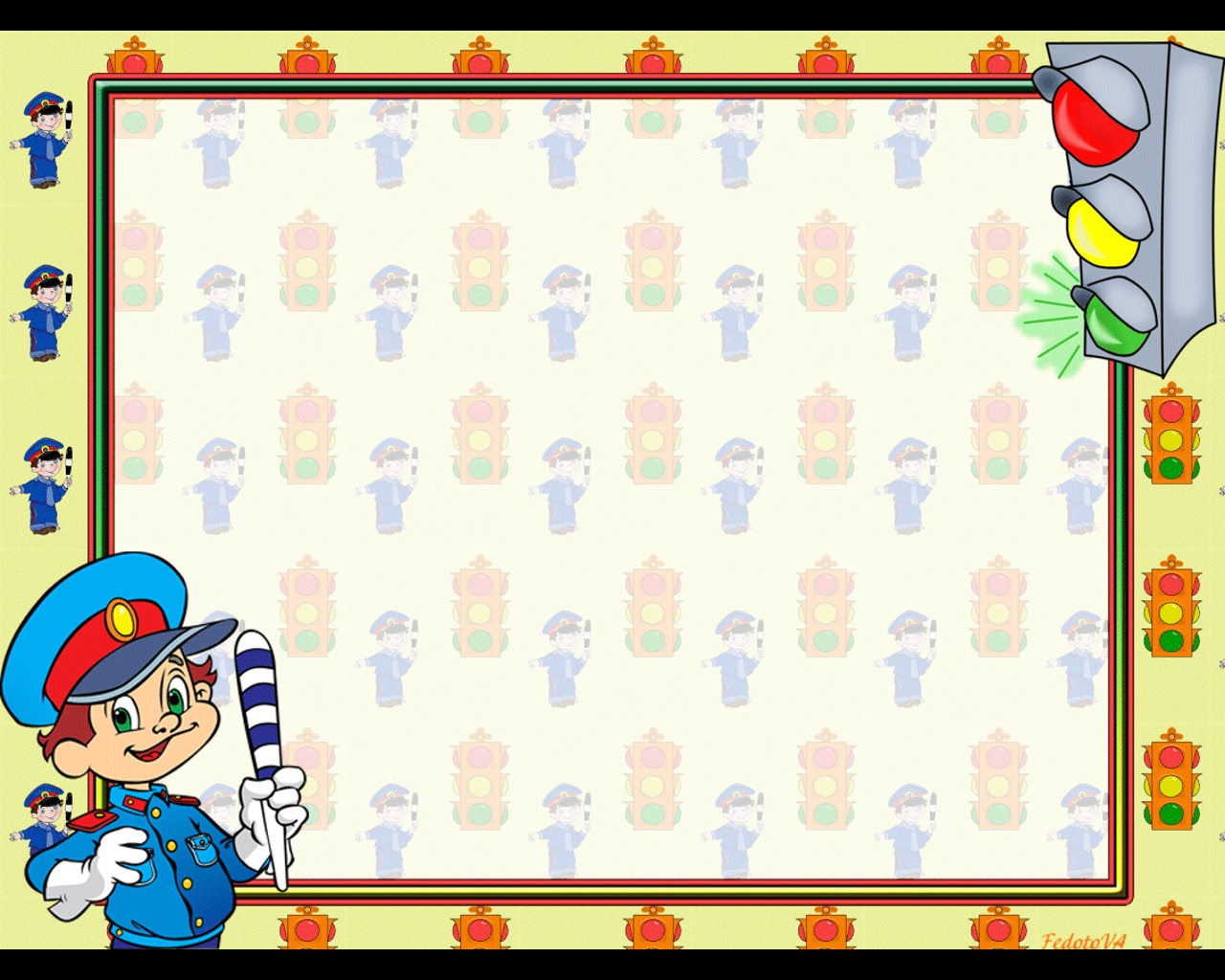 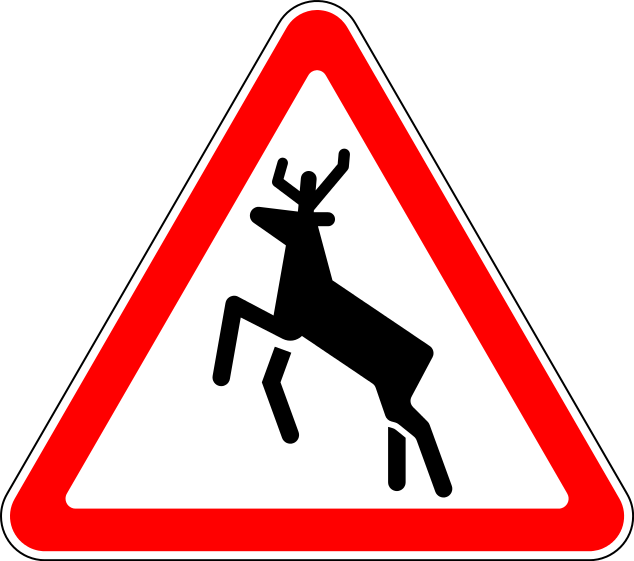 Знак «Дикие животные»:
Бродят здесь посредь дороги
Лоси, волки, носороги.
Ты, водитель, не спеши,
Пусть сперва пройдут ежи!
Знак «Неровная дорога»:
Говорит вам знак тревожно:
«Надо ехать осторожно,
Чтобы ваш автомобиль
Не пришлось сдавать в утиль!»
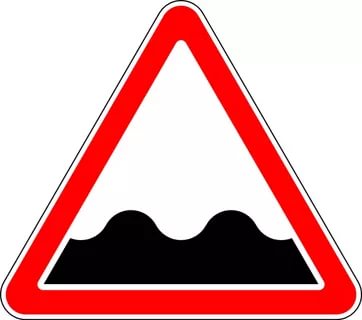 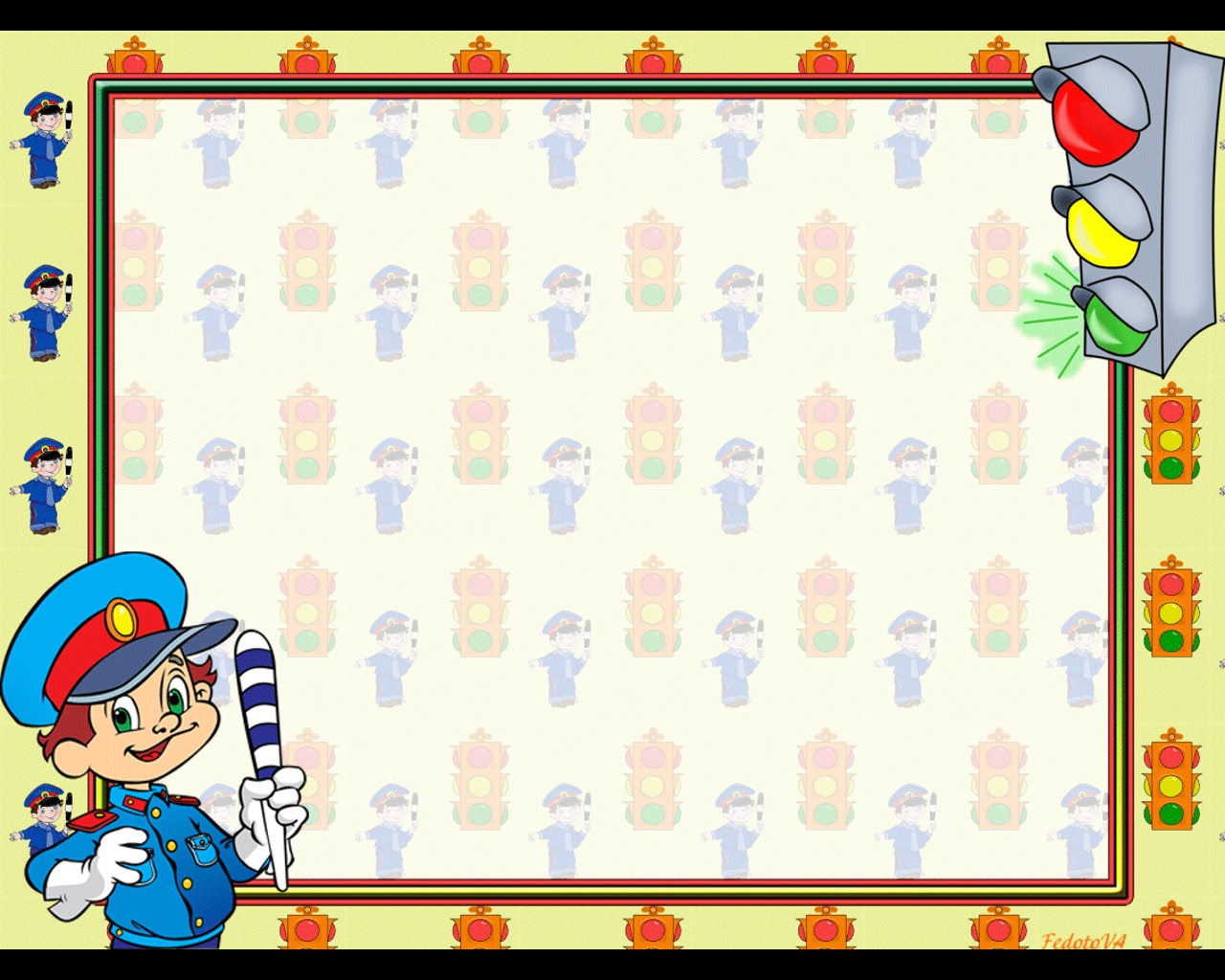 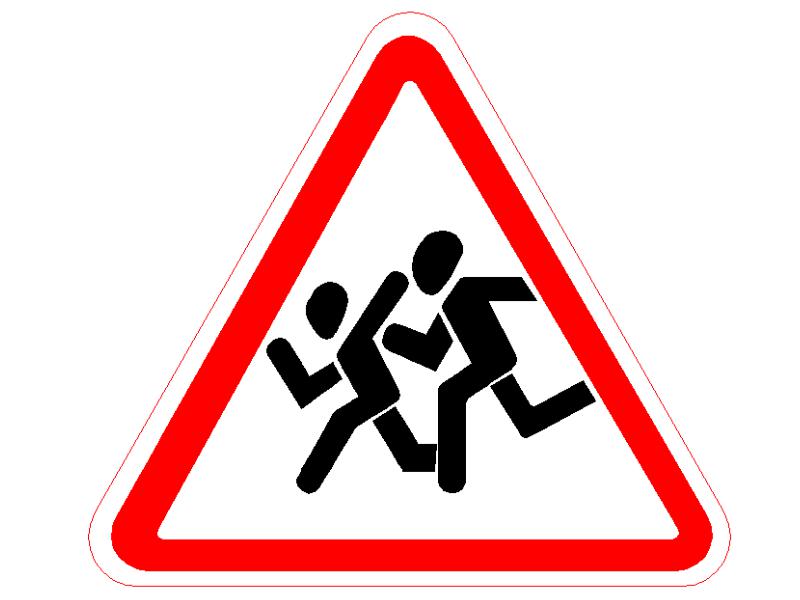 Знак «Дети»:
Посреди дороги дети,
Мы всегда за них в ответе.
Чтоб не плакал их родитель,
Будь внимательней, водитель!
Знак «Пешеходный переход»:
 В треугольнике шагаю,
Транспорт я предупреждаю:
Скоро место перехода,
Берегите пешехода!
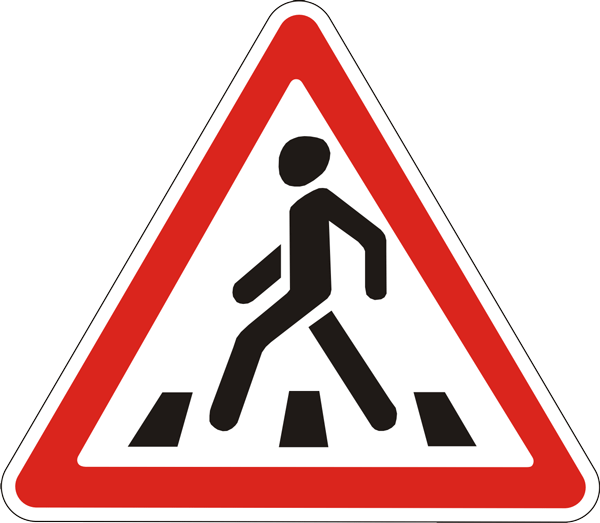 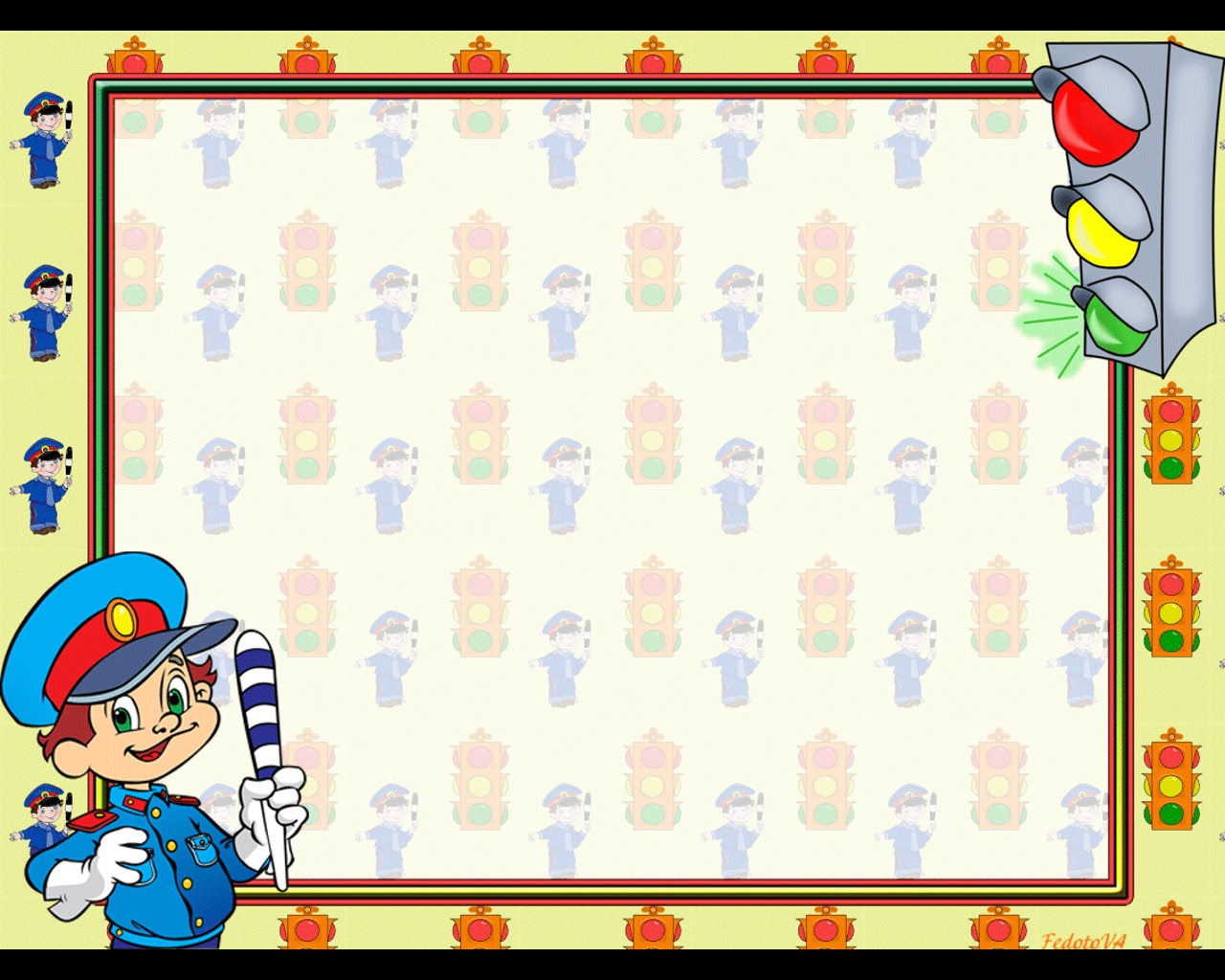 Знаки сервиса
или указательные
А еще бывают знаки –
Взяты в синенький квадрат.
Как и где проехать можно,
Эти знаки говорят.
Знак «Пешеходный переход»:
Здесь наземный переход,Ходит целый день народ.Ты, водитель, не грусти,Пешехода пропусти!
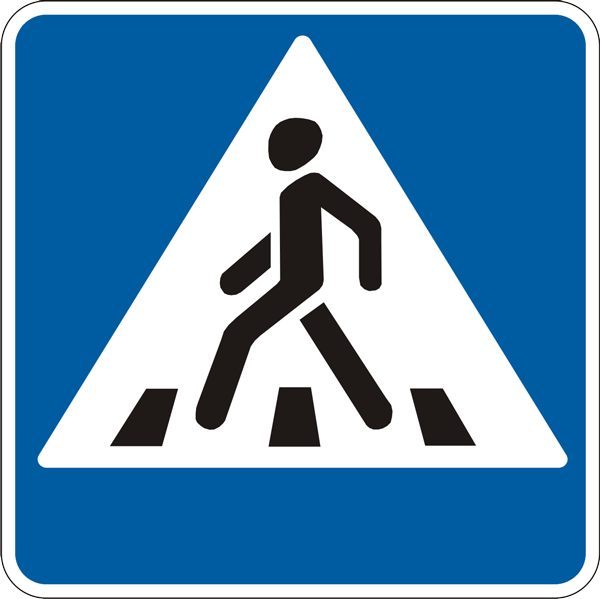 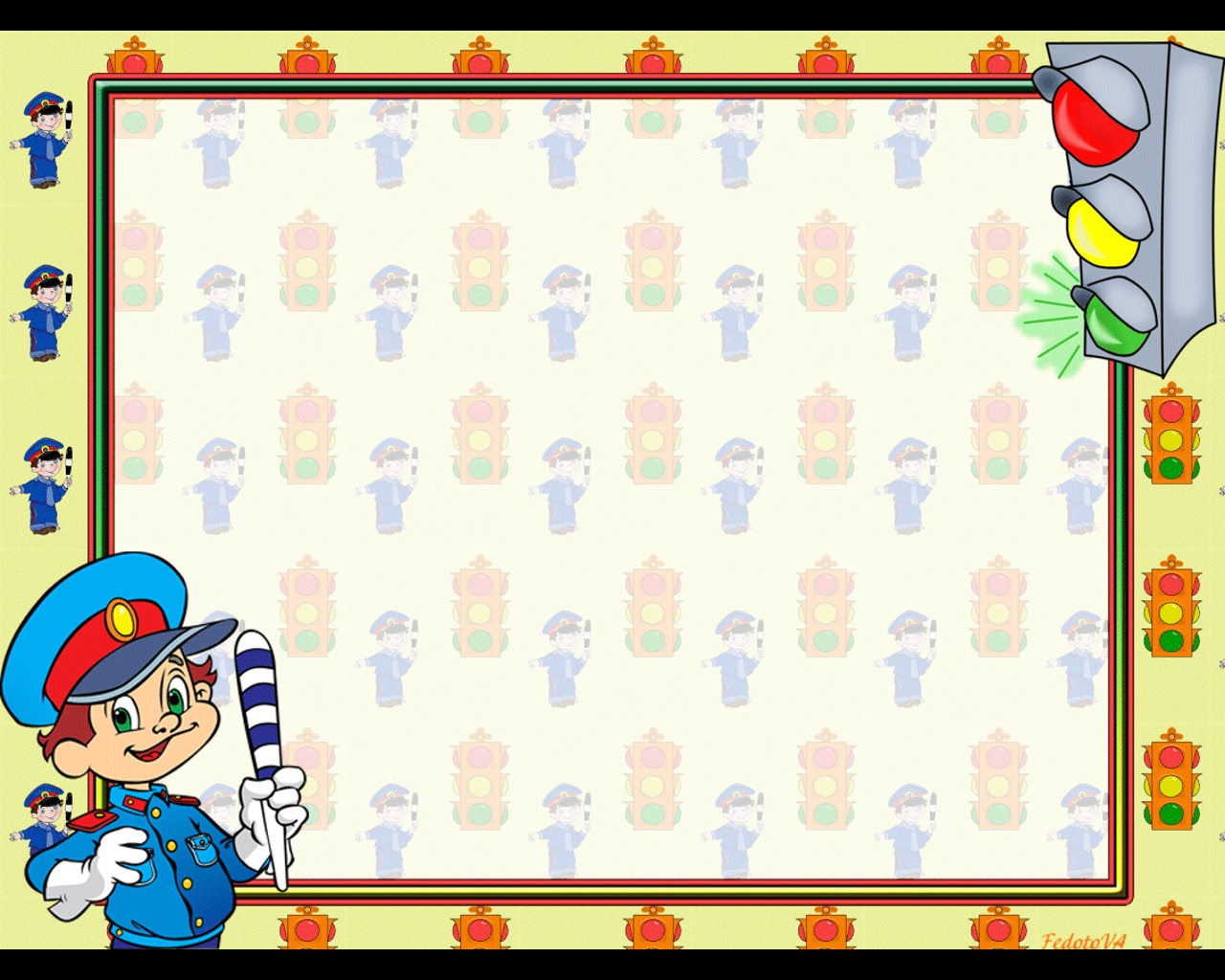 Знак «Подземный пешеходный переход»:
Знает каждый пешеход
Про подземный этот ход.
Город он не украшает,
Но машинам не мешает!
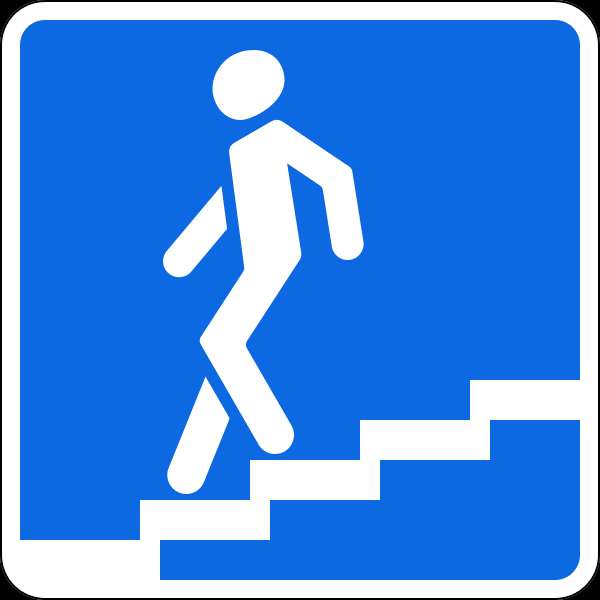 Знак «Надземный пешеходный переход»:
Этот знак ужасно прост –
Он через дорогу мост.
По нему идут пешком,
А под ним мчат с ветерком.
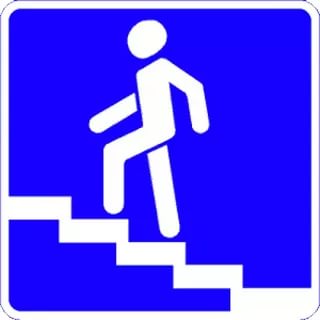 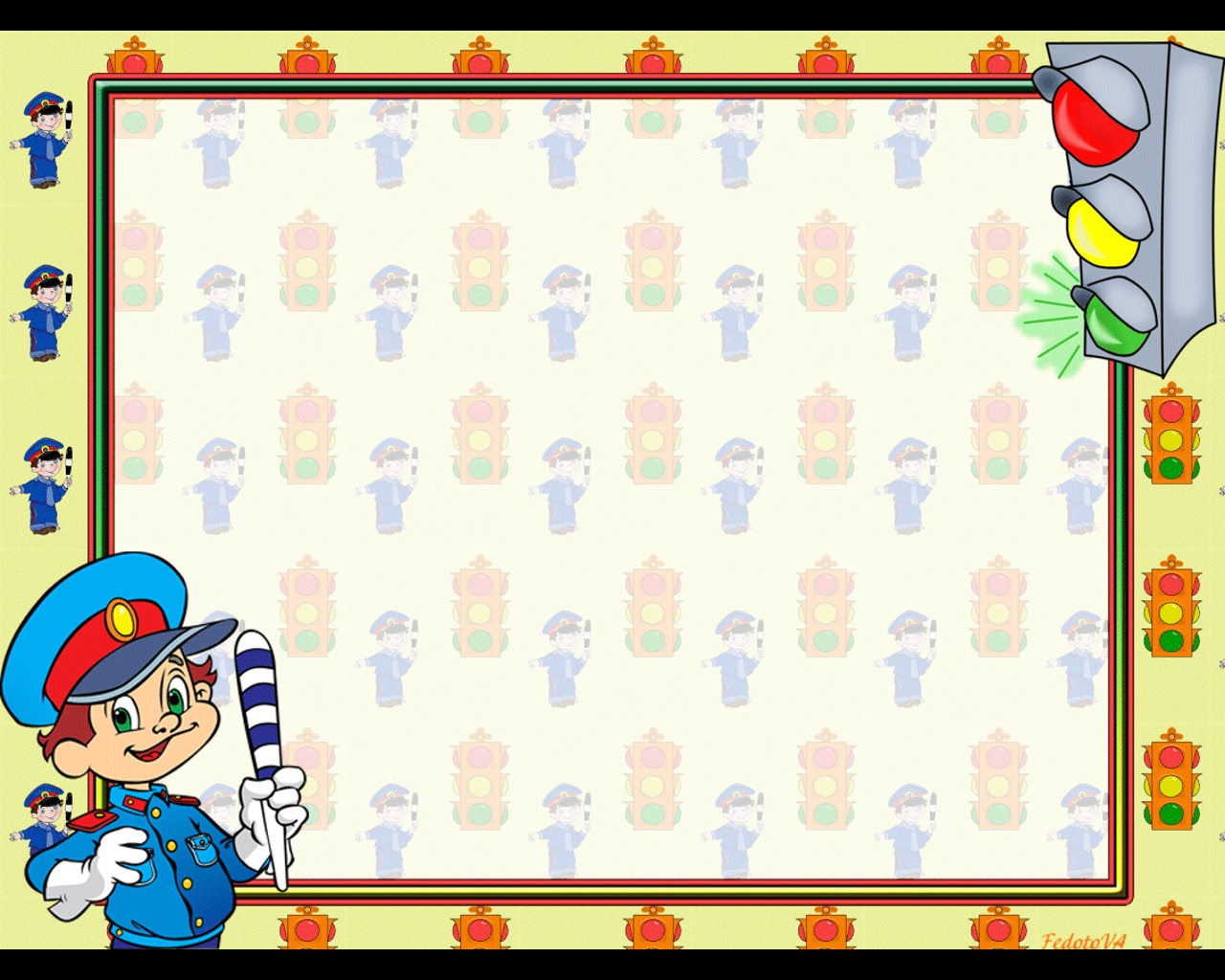 Знак «Тупик»:
Этот знак наверняка
Доведет до тупика.
Ну, а дальше – хоть лети,
Потому что нет пути!
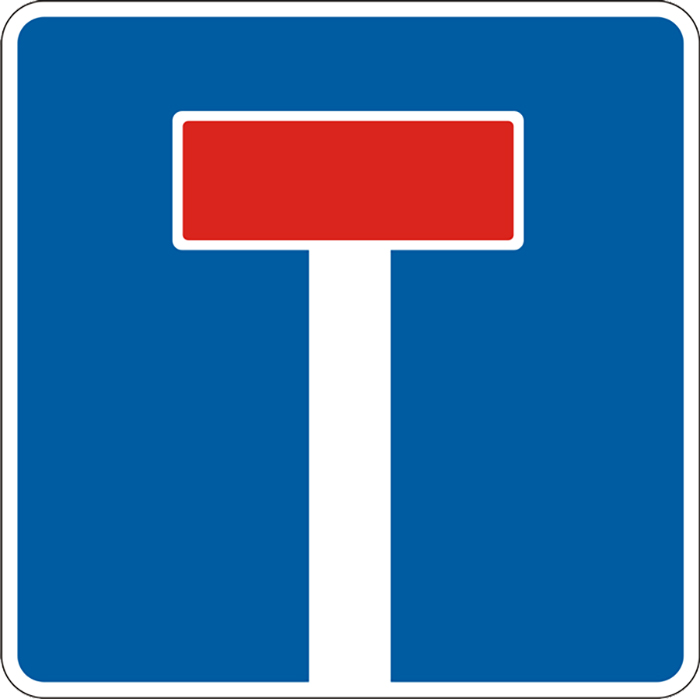 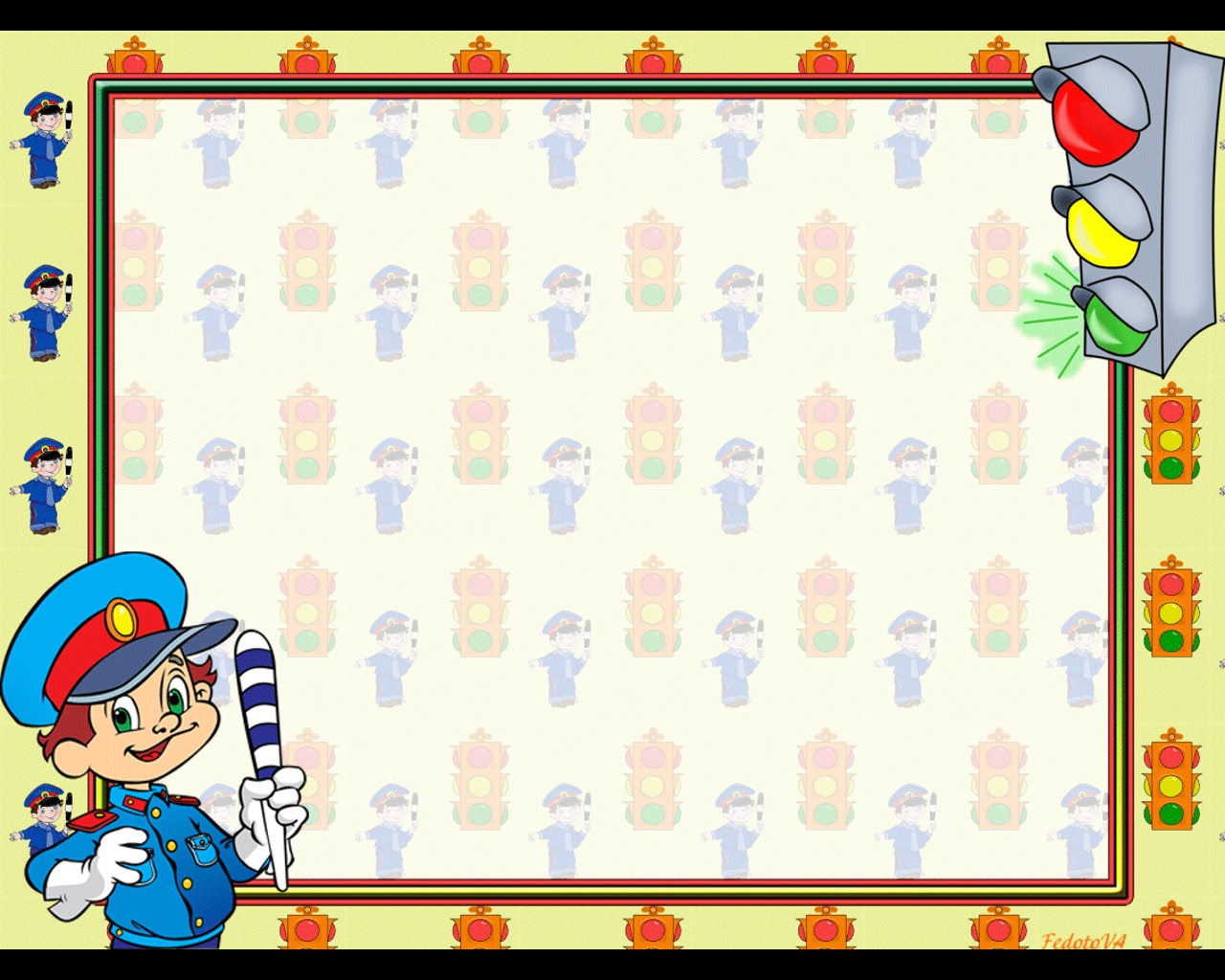 Синенький прямоугольник
Вам покажет, где найти
Остановку и заправку –
Все, что нужно Вам п пути.
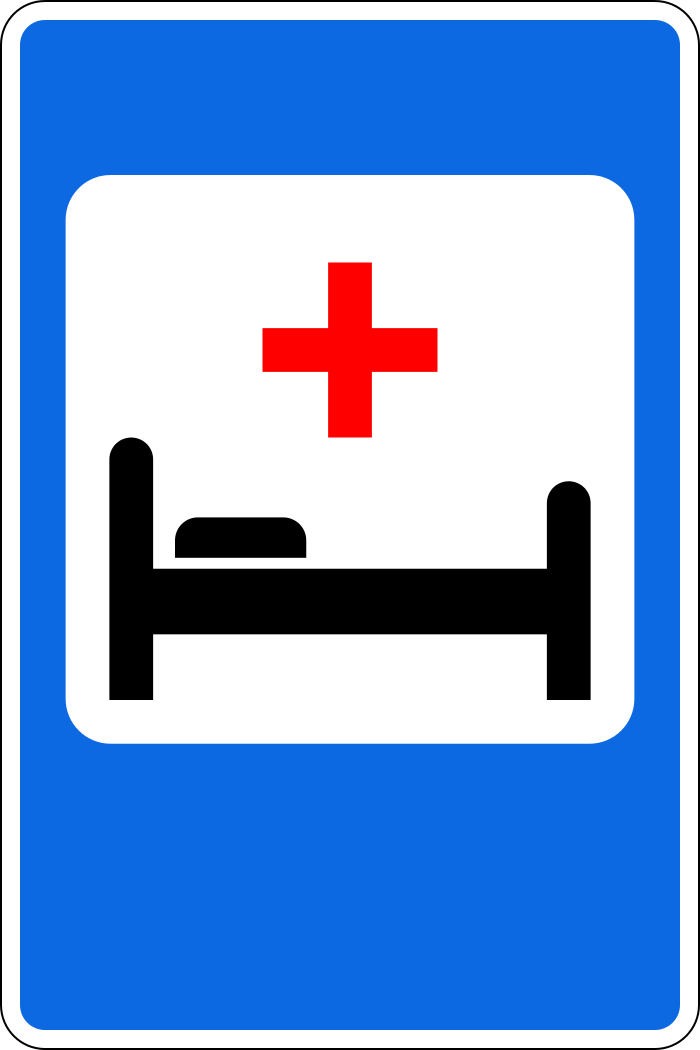 Знак «Больница»:
Если нужно вам лечиться,
Знак подскажет, где больница.
Сто серьезных докторов
Там вам скажут: «Будь здоров!»
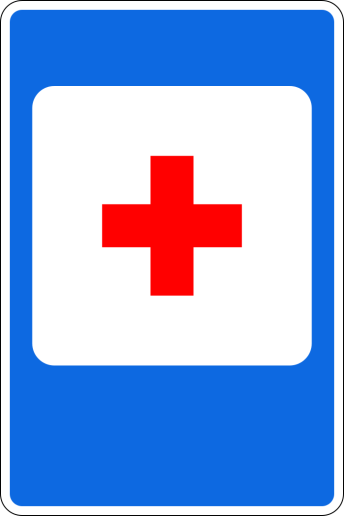 Знак «Пункт первой 
медицинской помощи»:
Если кто сломает ногу,
Здесь врачи всегда помогут.
Помощь первую окажут,
Где лечиться дальше, скажут.
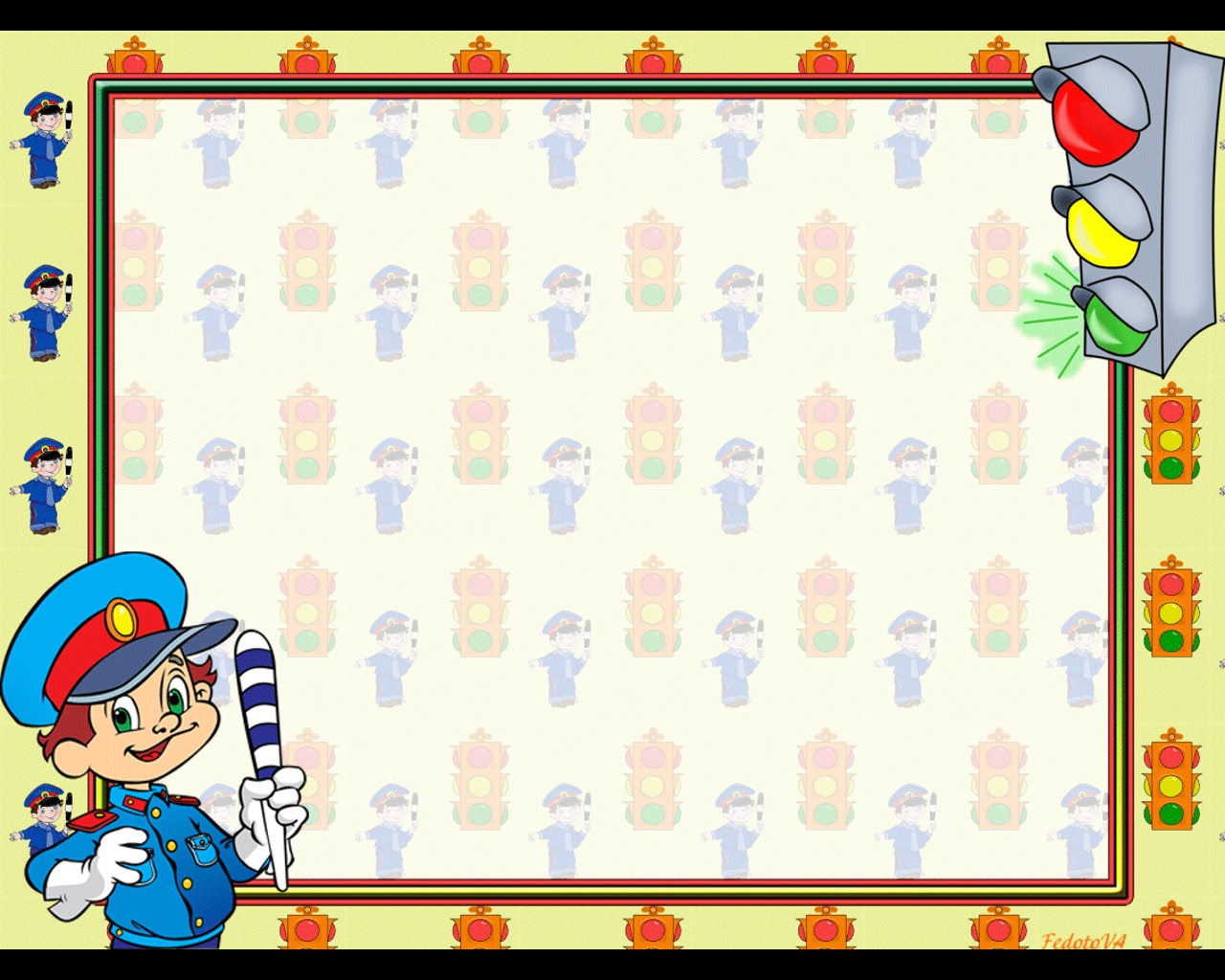 Знак «Автозаправочная станция»:
Не доедешь без бензинаДо кафе и магазина.Этот знак вам скажет звонко:«Рядышком бензоколонка!»
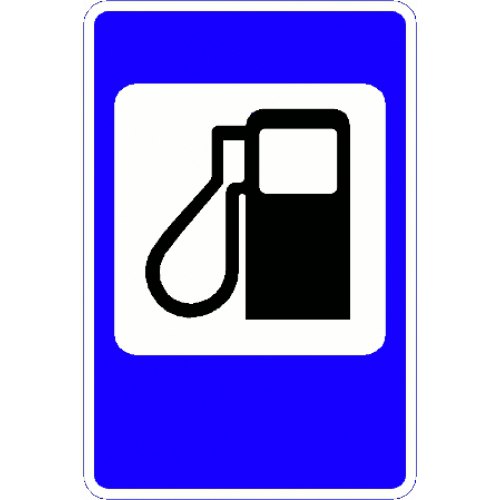 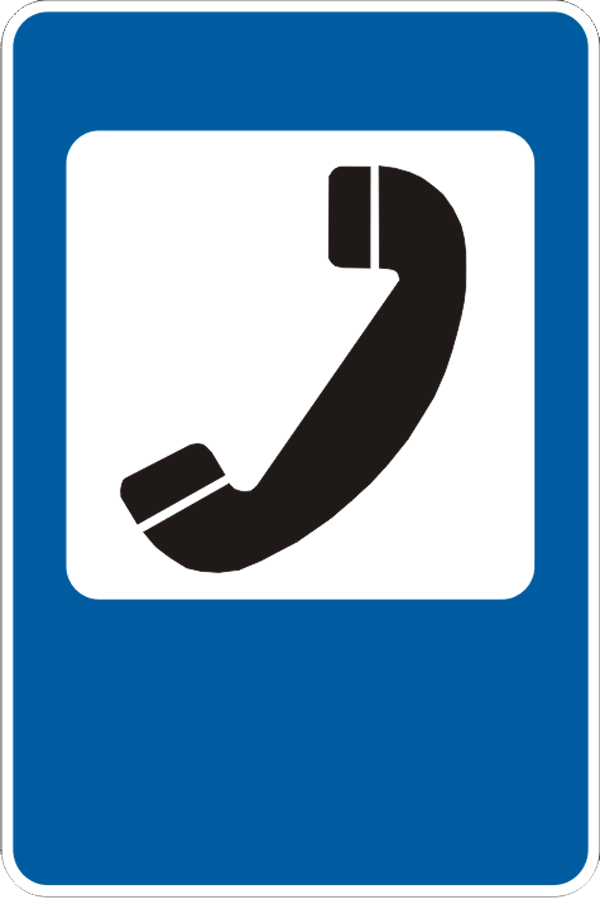 Знак «Телефон»:
Если нужно дозвониться
Хоть домой, хоть заграницу,
Знак поможет, скажет он,
Где искать вам телефон!
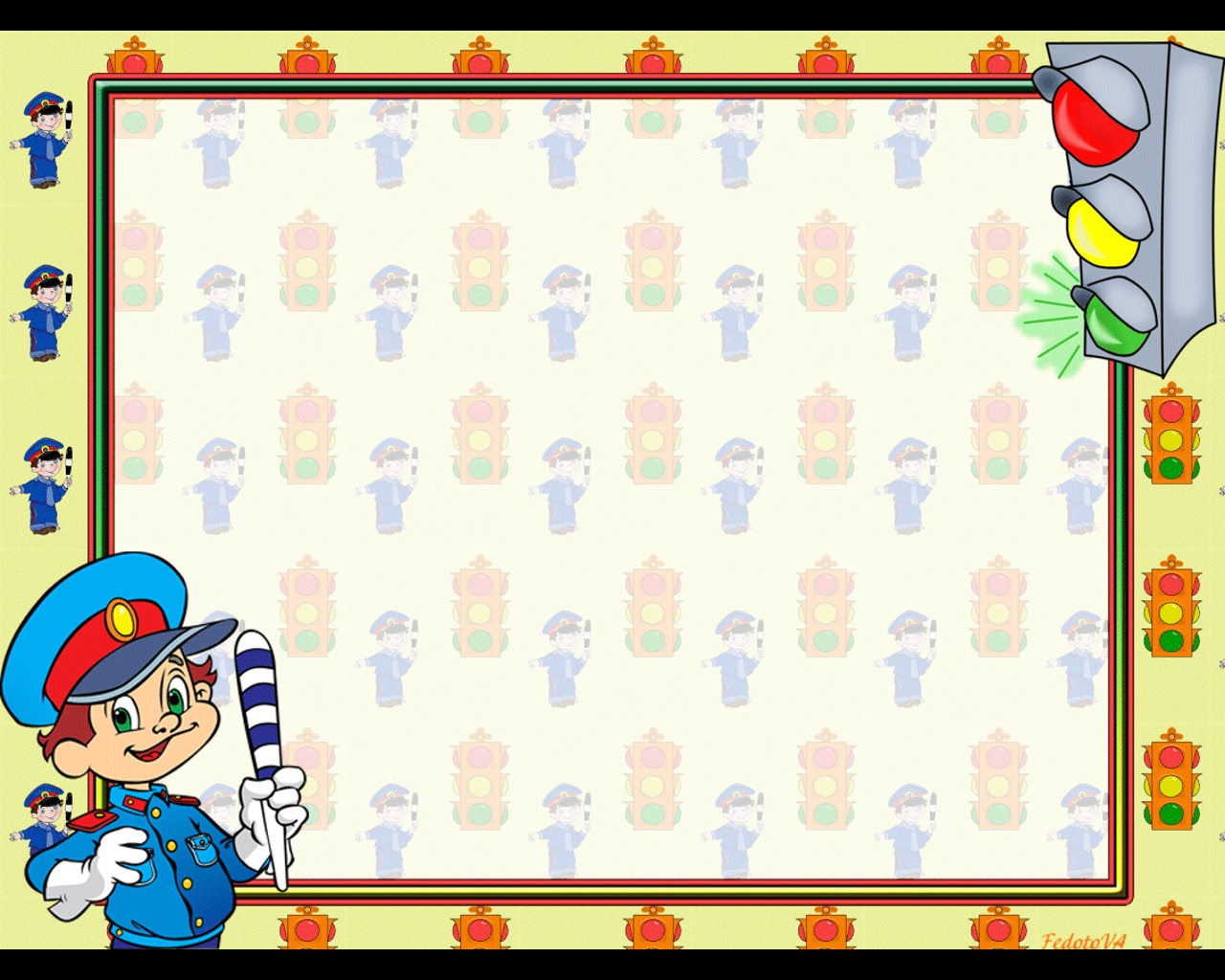 Знак «Гостиница или мотель»:
Если долгим был твой путь,
Надо лечь и отдохнуть.
Этот знак нам говорит:
«Здесь гостиница стоит!»
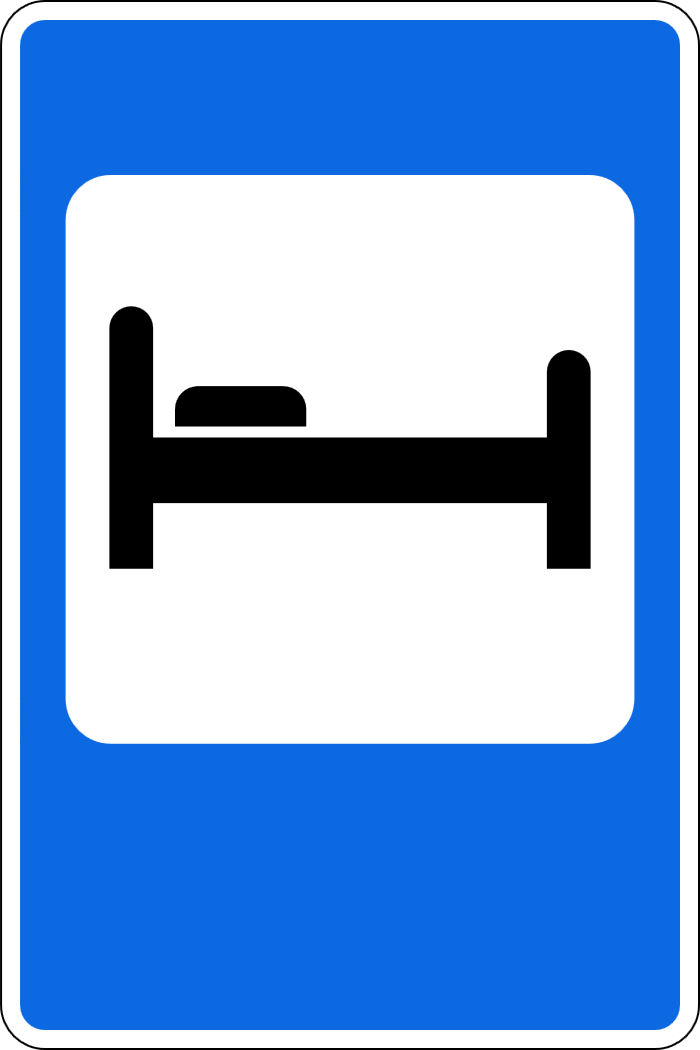 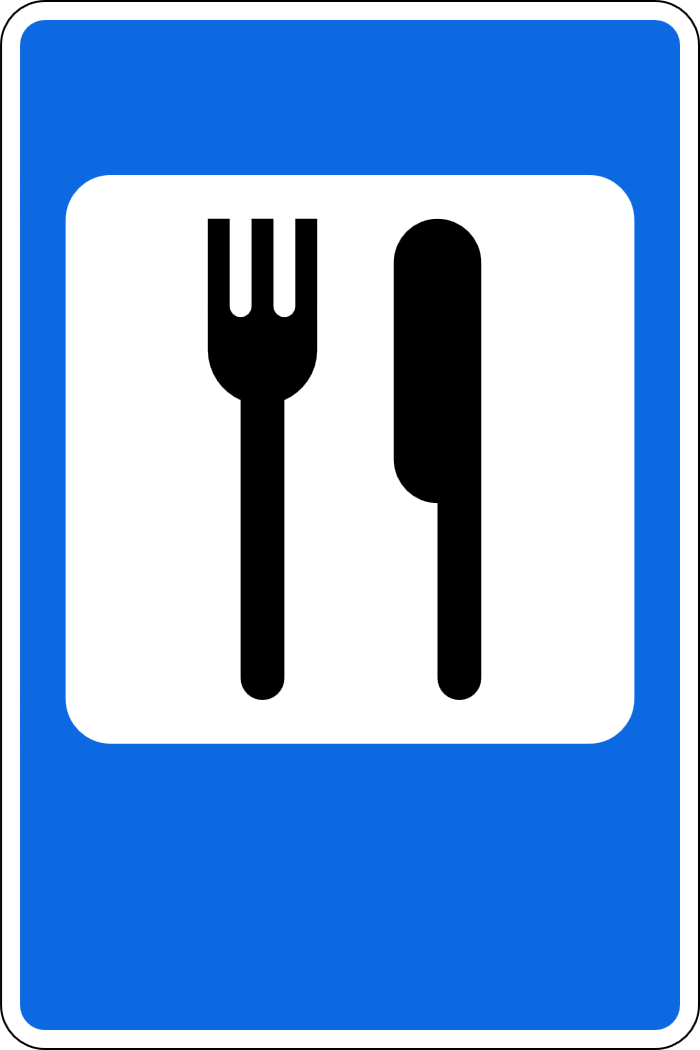 Знак «Пункт питания»:
Коли вам нужна еда,
То пожалуйте сюда.
Эй, шофер, внимание!
Скоро пункт питания!
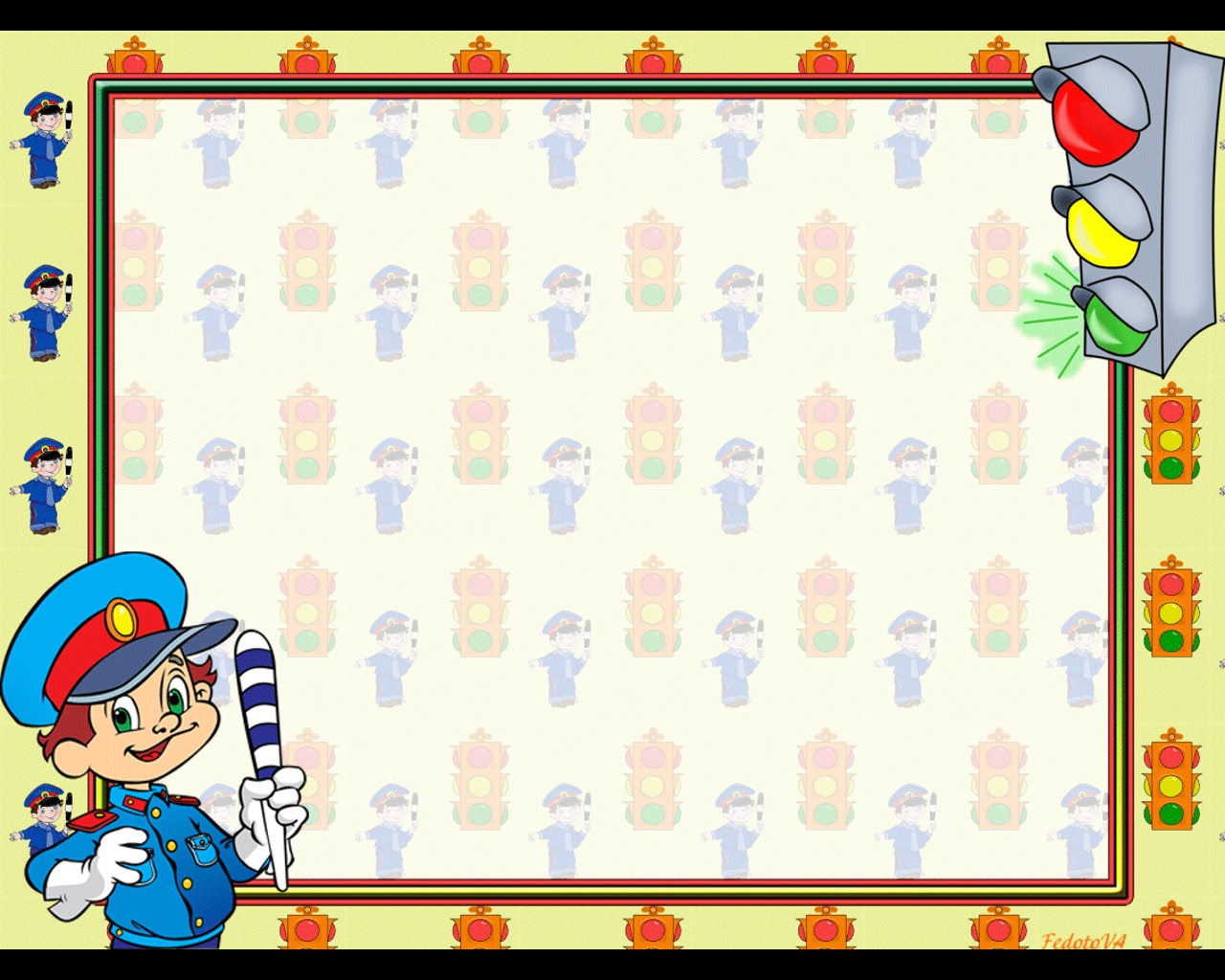 Предписывающие знаки
Расположены в синем кружочке 
и указывают безопасные места
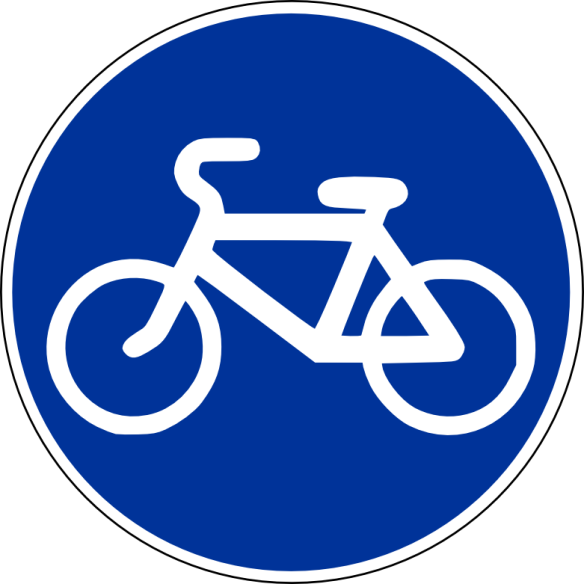 Знак «Велосипедная дорожка»:
Этот знак, как красный свет,
Здесь машинам хода нет.
Царство здесь велосипедов,
Пешеходов и мопедов.
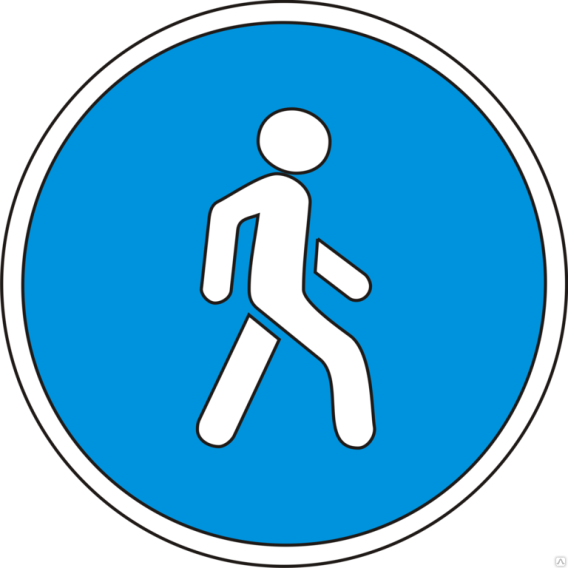 Знак «Пешеходная дорожка»:
Говорит нам знак: «Друзья!
Ездить здесь совсем нельзя!»
Кто со знаками знаком,
Ходят мимо лишь пешком.
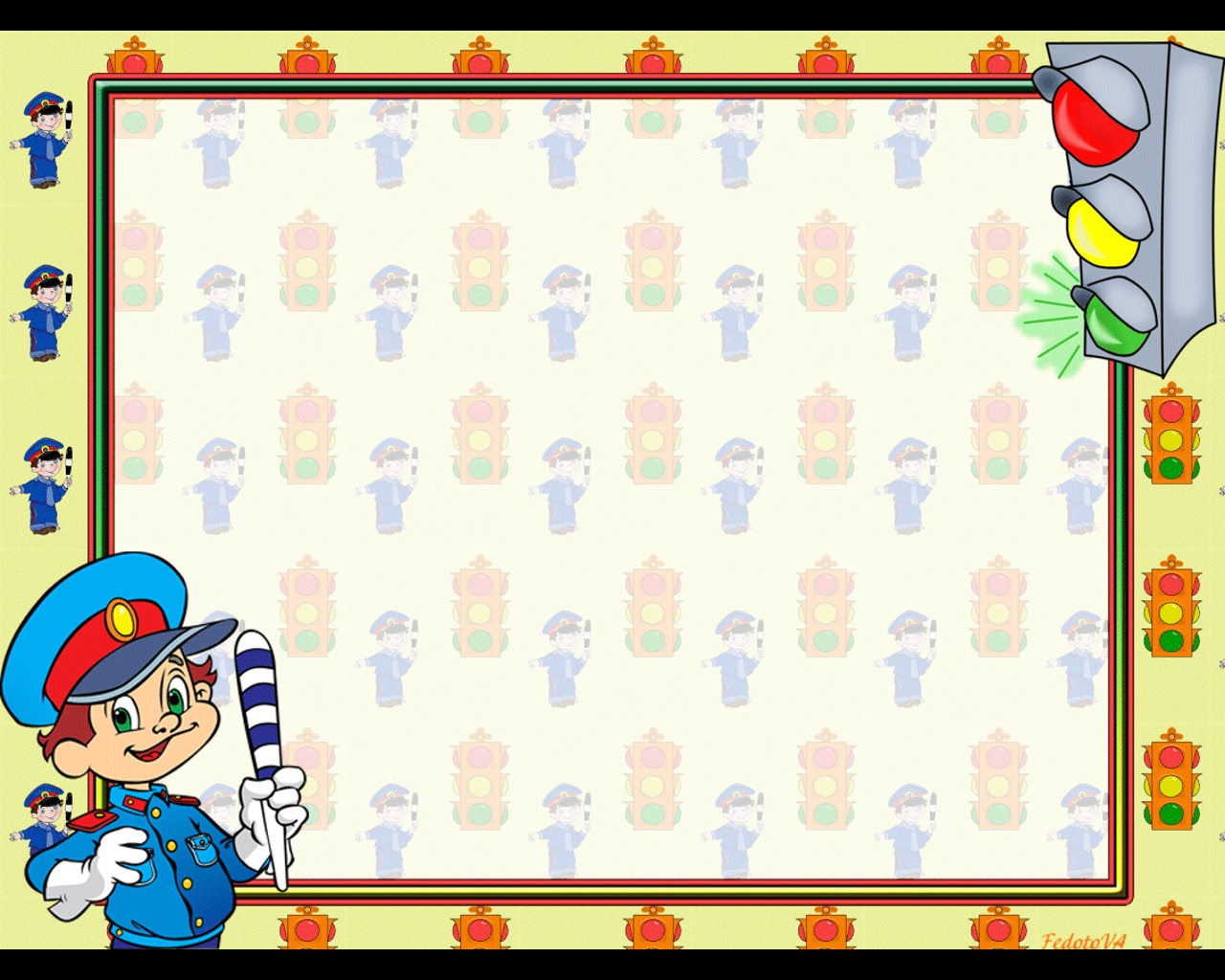 Знаки особых предписаний
Знак «Место остановки автобуса 
и (или) троллейбуса»:
Под знаком столпились люди
Кататься, но не на верблюде
Зачем же стоят они тут?
Троллейбус с автобусом ждут!
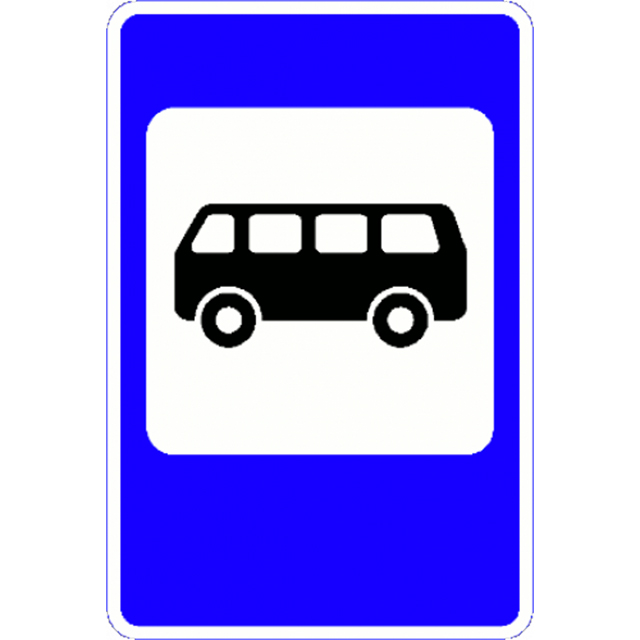 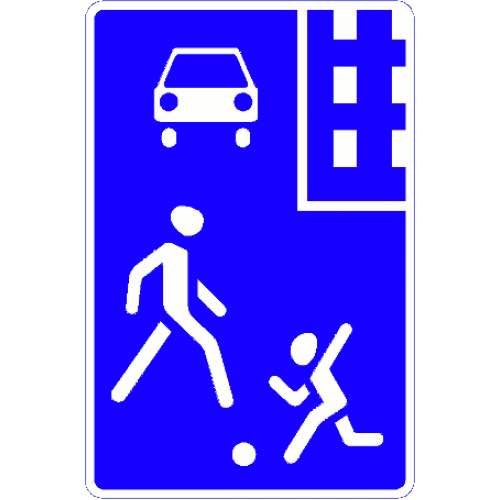 Знак «Жилая зона»:
Знак – бесправия вершина,Пешеход главней машины.Скорость требует от вас –Двадцать километров в час.
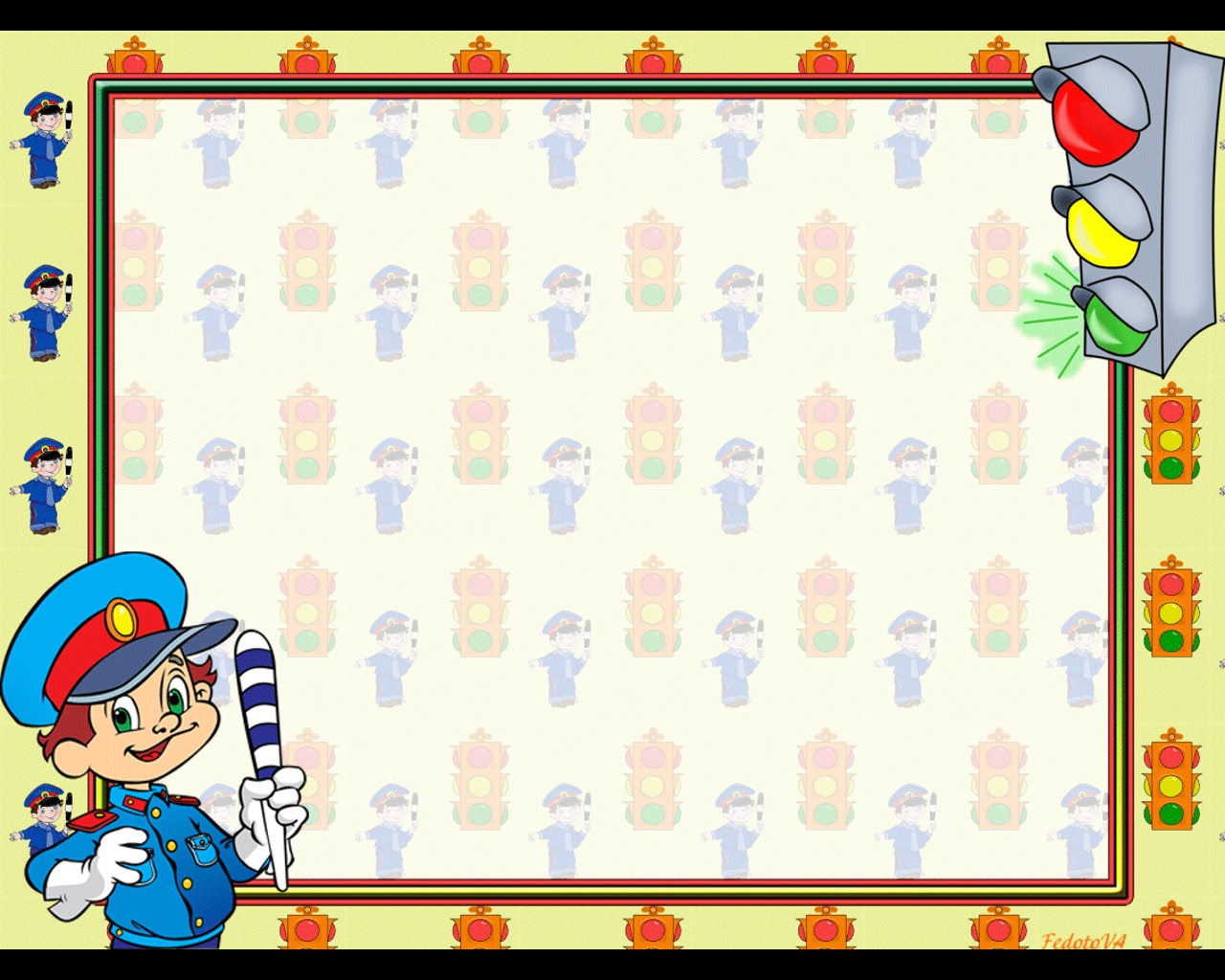 Знаки приоритета
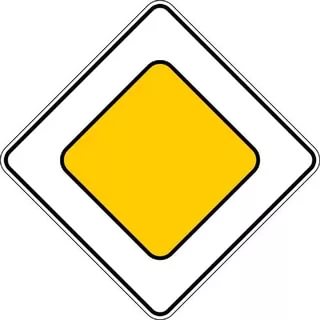 Знак «Главная дорога»:
Вот он знак, каких немного:
Это главная дорога!
Если едешь ты по ней,
Всех становишься главней,
И тебе, как будто Богу,
Уступают все дорогу!
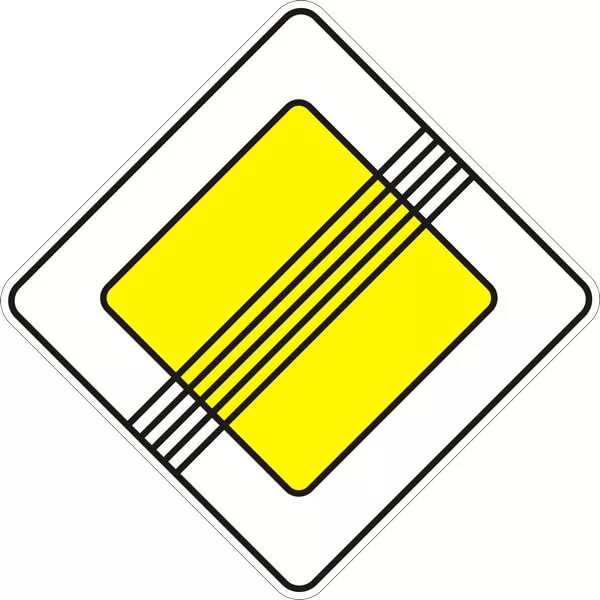 Знак «Конец главной дороги»:
Ехал раньше, как король,
Но твоя сменилась роль.
Говорит знак этот строго:
«Уступай теперь дорогу!»
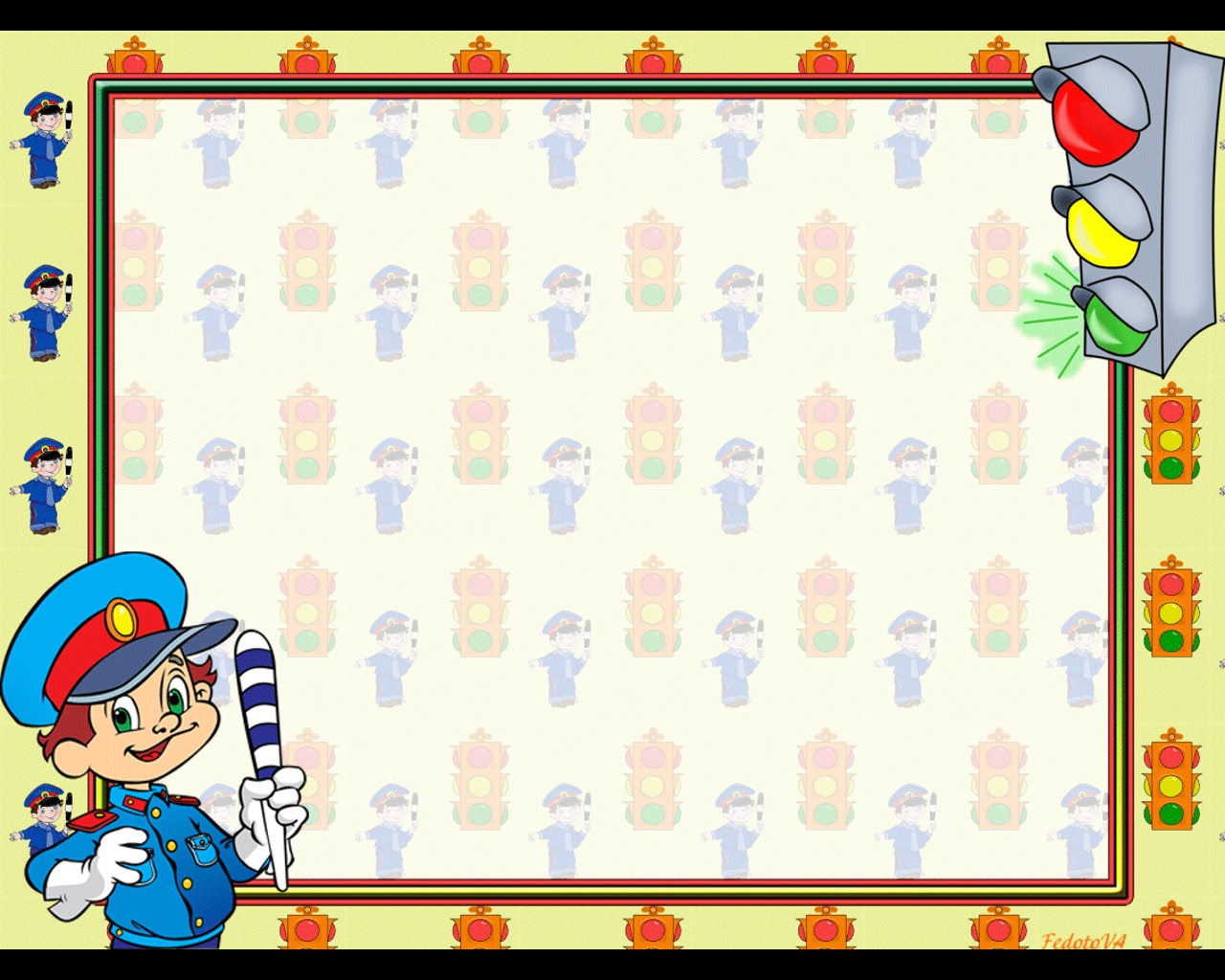 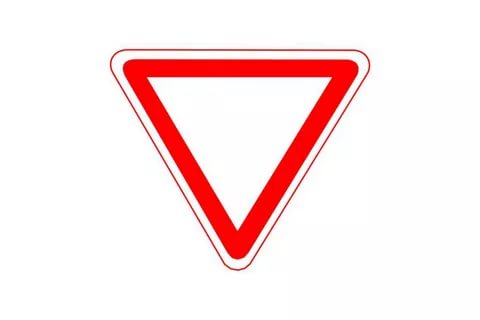 Знак «Уступи дорогу»:
Если видишь этот знак,
Знай, что он не просто так.
Чтобы не было проблем,
Уступи дорогу всем!
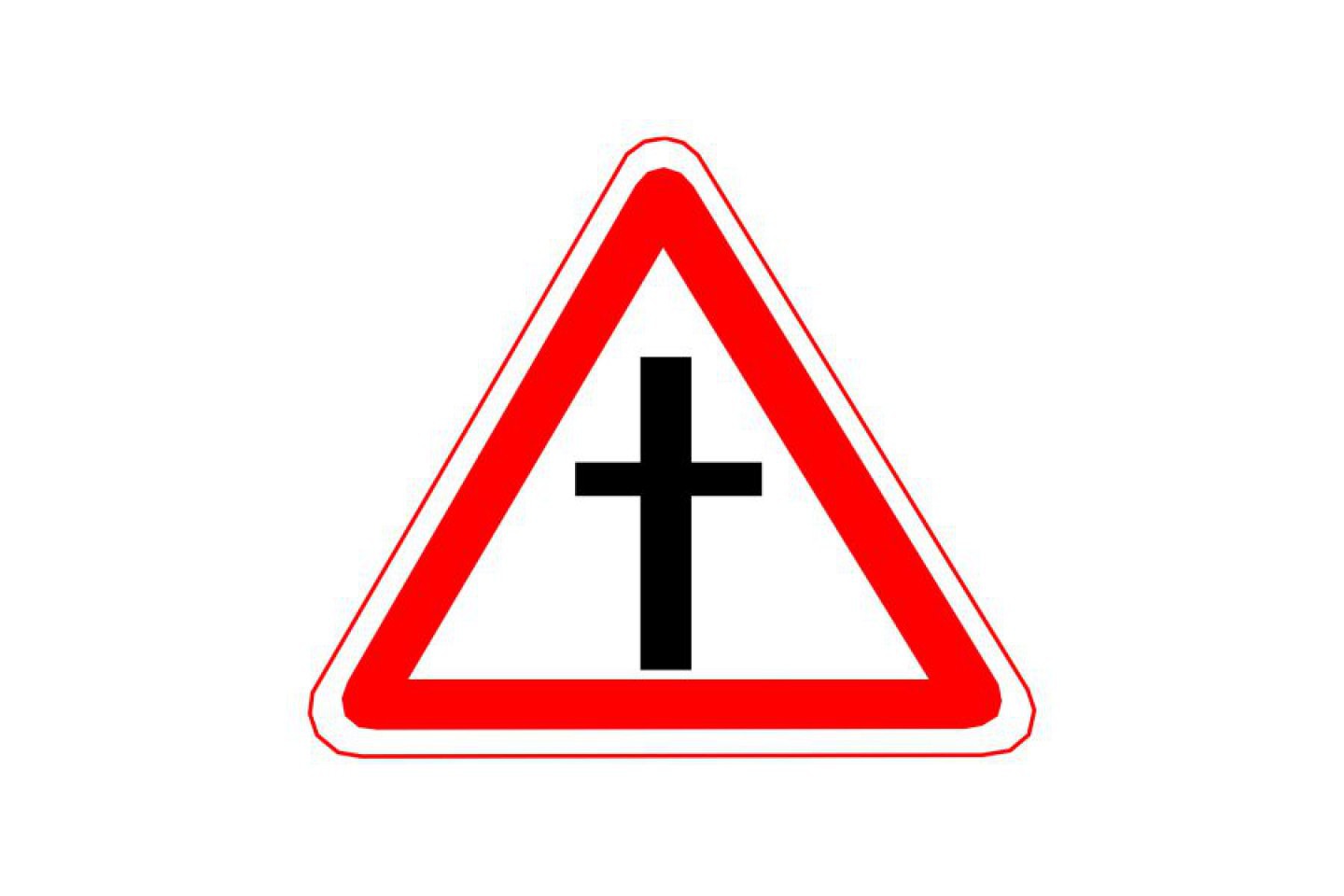 Знак «Пересечение со 
второстепенной дорогой»:
Вам дорог пересеченье
Не доставит огорченья.
Коль не нужно вам свернуть,
Впереди уступят путь.
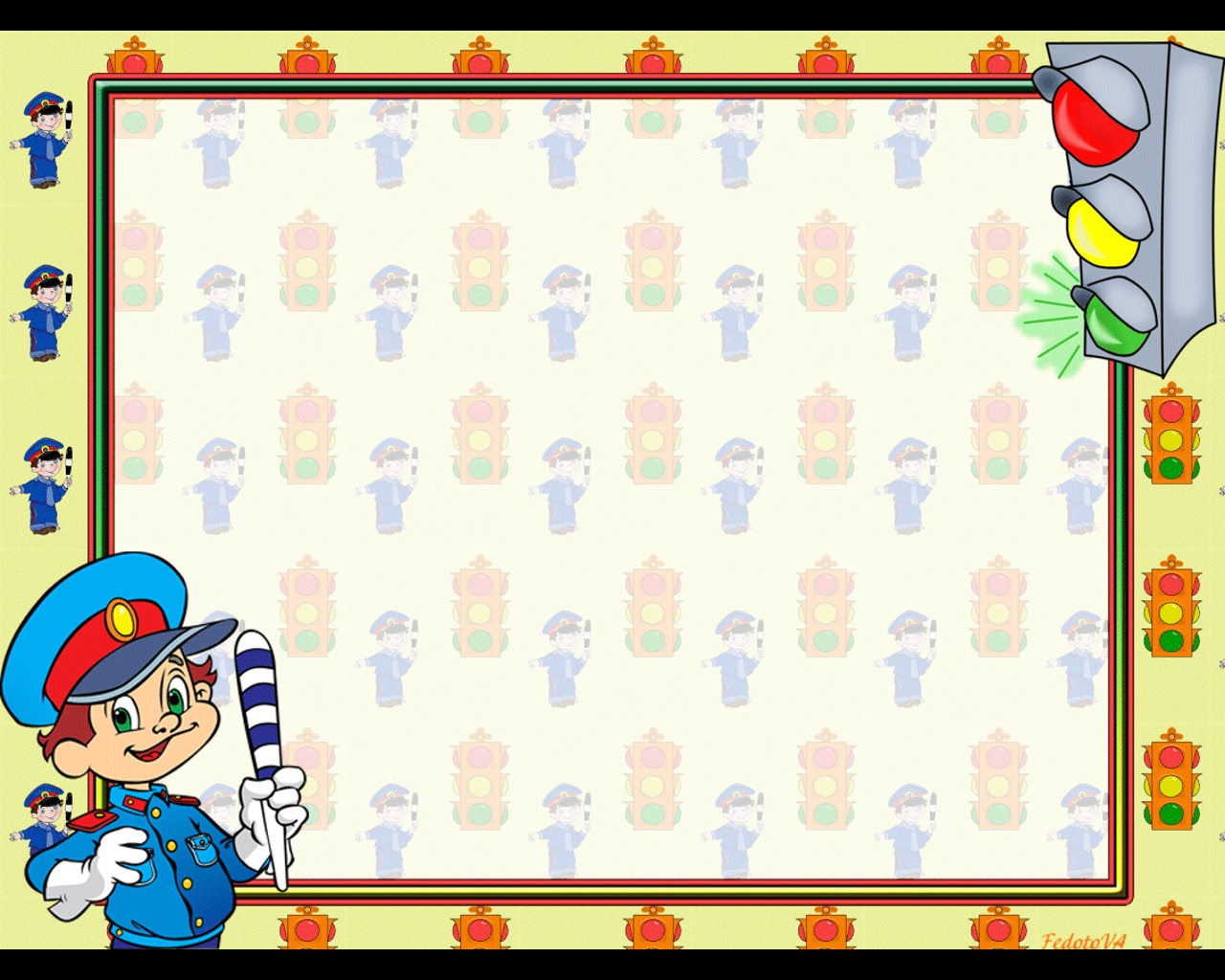 Ребята, запомните – 
каждая группа дорожных знаков 
имеет свою форму и цветовой тон!
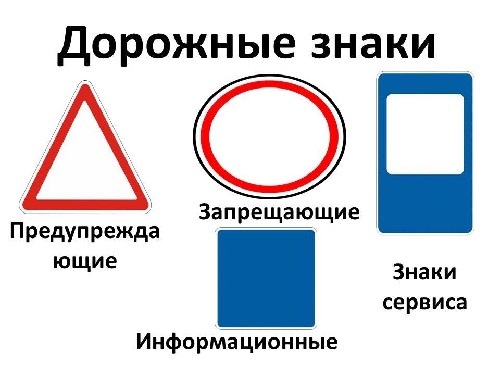 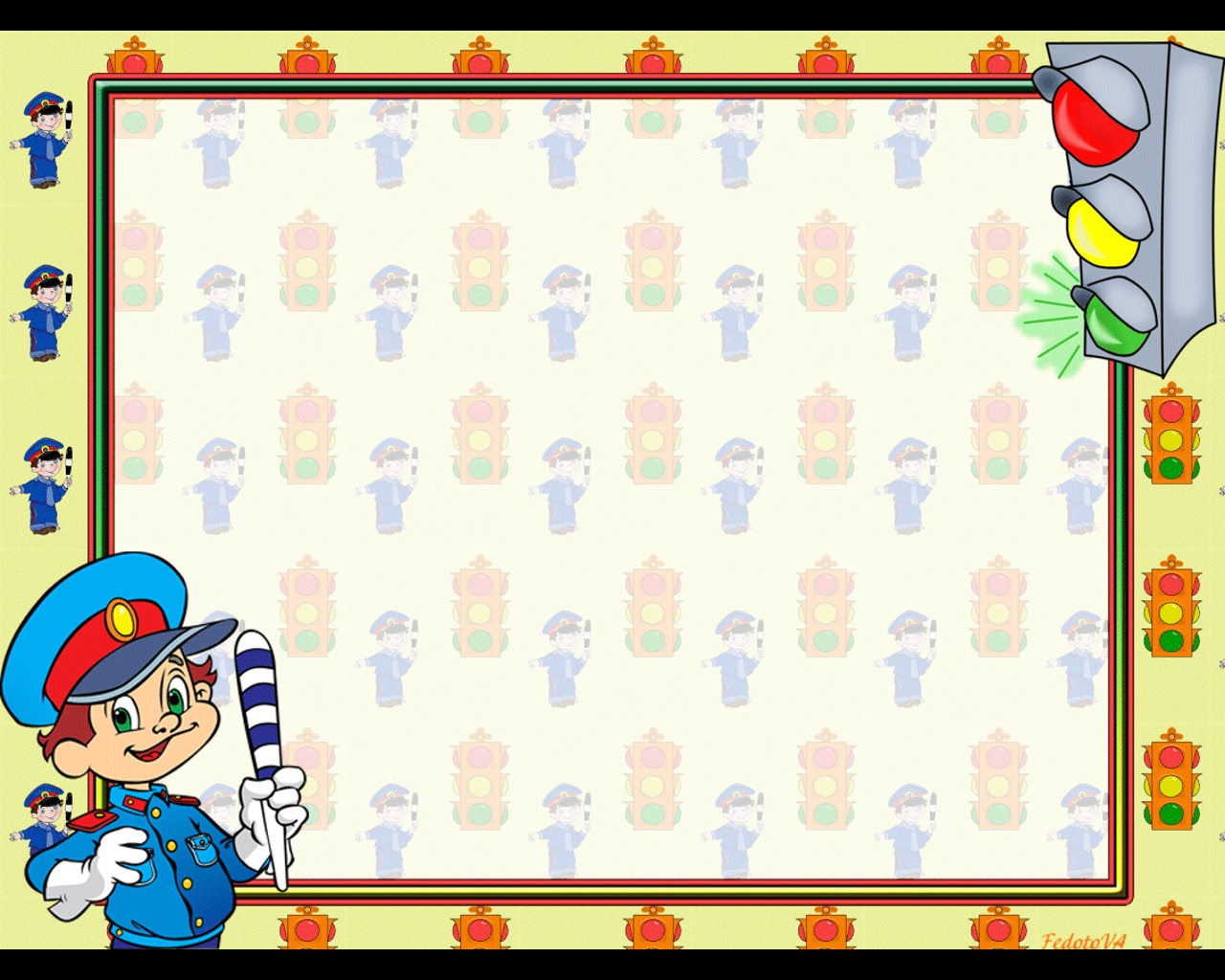 Источники: 1. Общеобразовательная программа дошкольного образования «От рождения до школы» под редакцией Н.Е. Вераксы.
2. Шалаева, Г.П. Мои друзья дорожные знаки/ Г.П. Шалаева – М.: СЛОВО: АСТ, 2010. – 80 с. Электронные ресурсы (Интернет – ссылки):
1. Олеся Емельянова. Стихи про дорожные знаки. Режим доступа: https://www.olesya-emelyanova.ru/index-stihi-dorozhnye_znaki.html